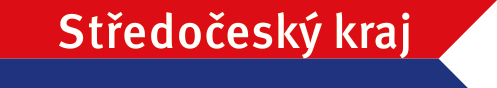 Elektronizace, automatizace a AI nejen ve VZ
MMR ČR, 15. října 2024
Praxe z kraje a pohled na AIKrajský úřad Středočeského kraje
Mgr. Petr Kohout, LL.M.
vedoucí právního oddělení
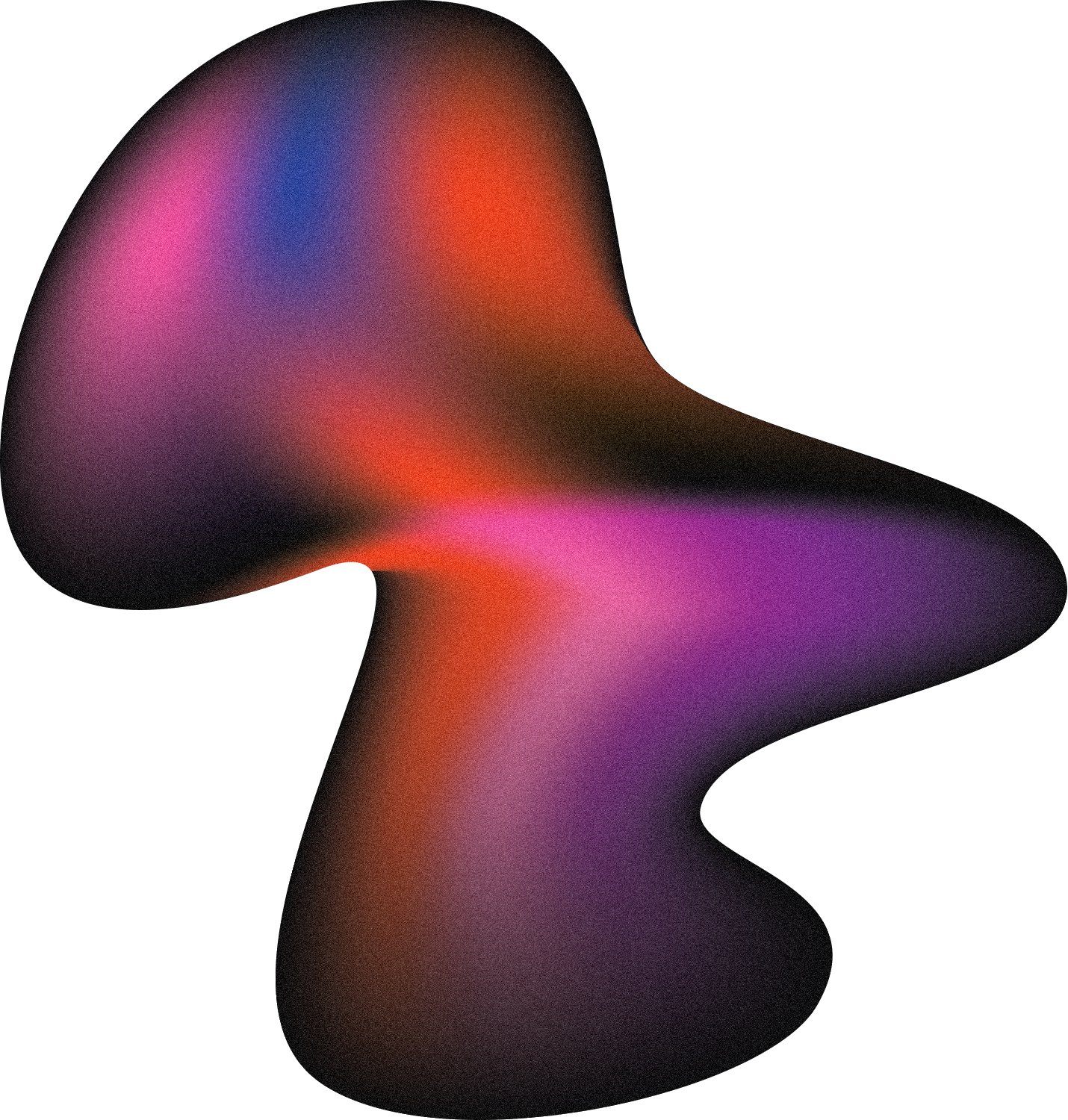 — Virginia Rometty, ex CEO IBM
“Some people call this artificial intelligence, but the reality is this technology will enhance us. So instead of artificial intelligence, I think we’ll augment our intelligence.”
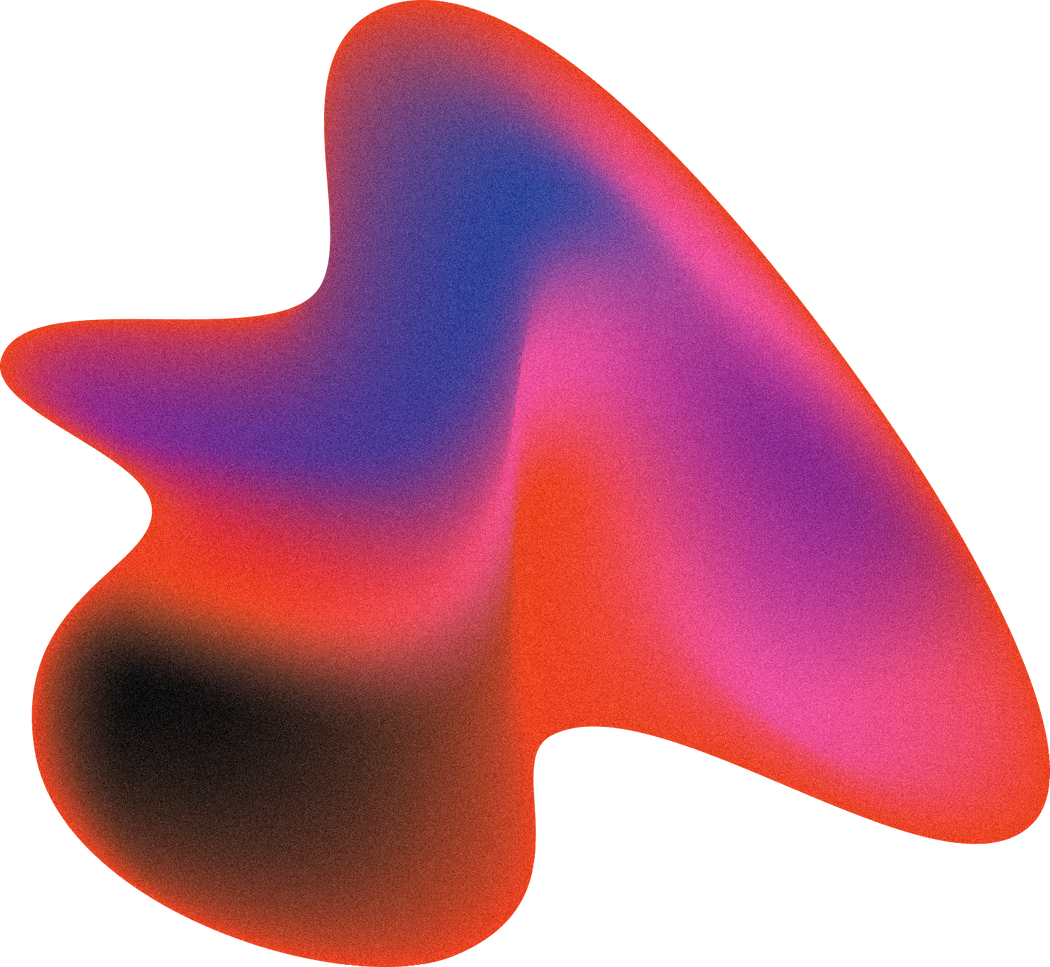 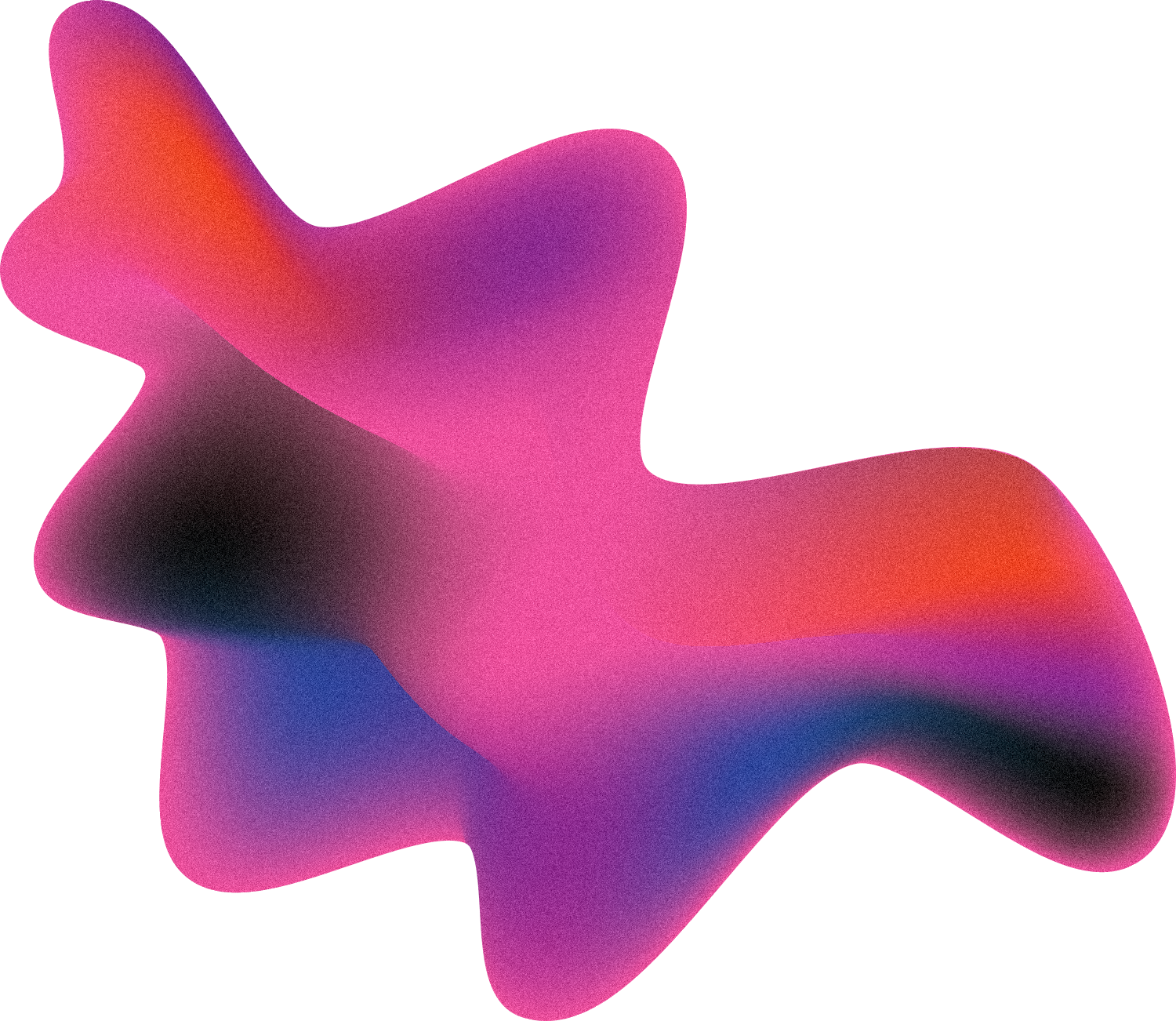 Základní pravidla
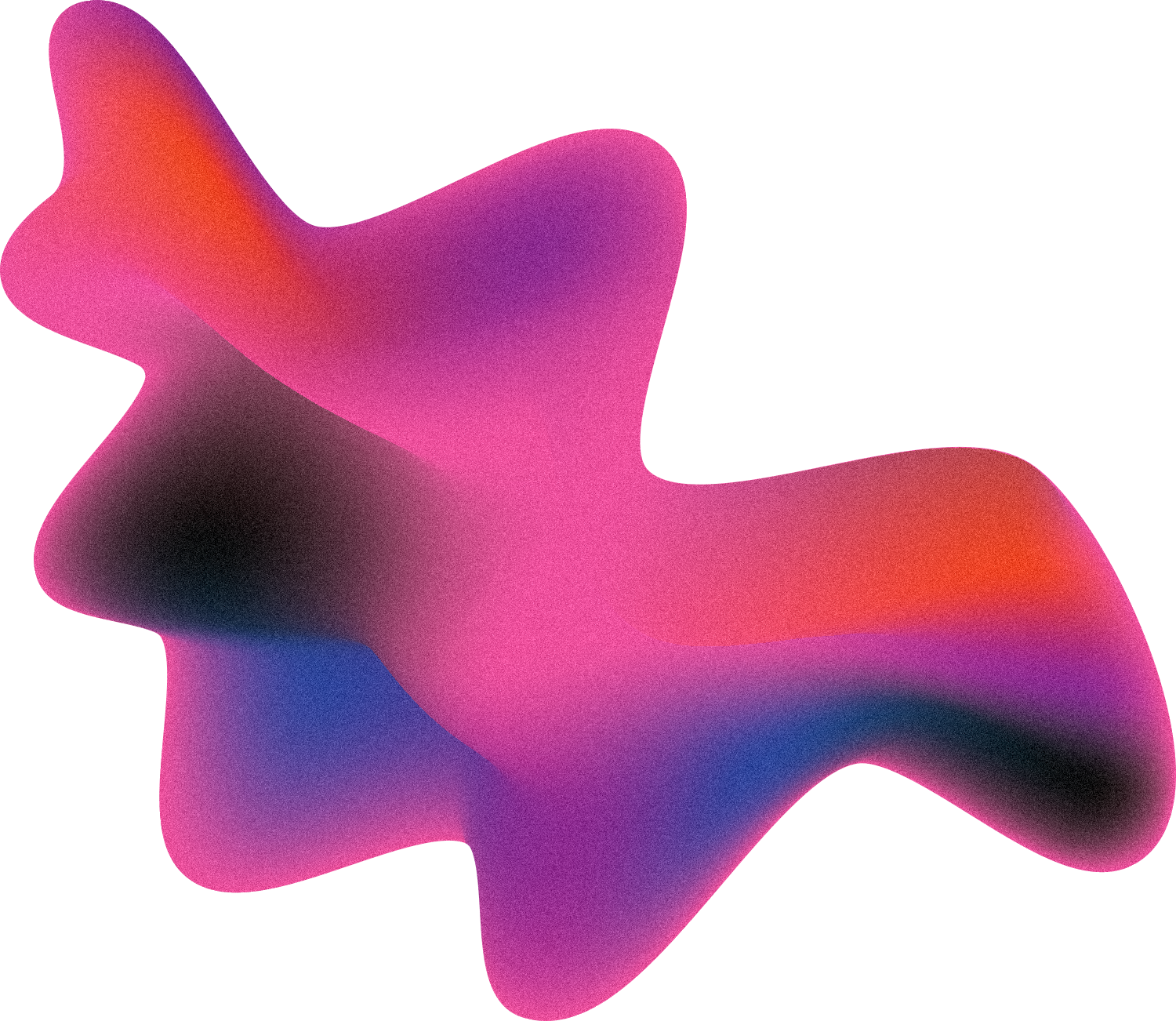 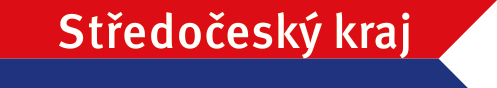 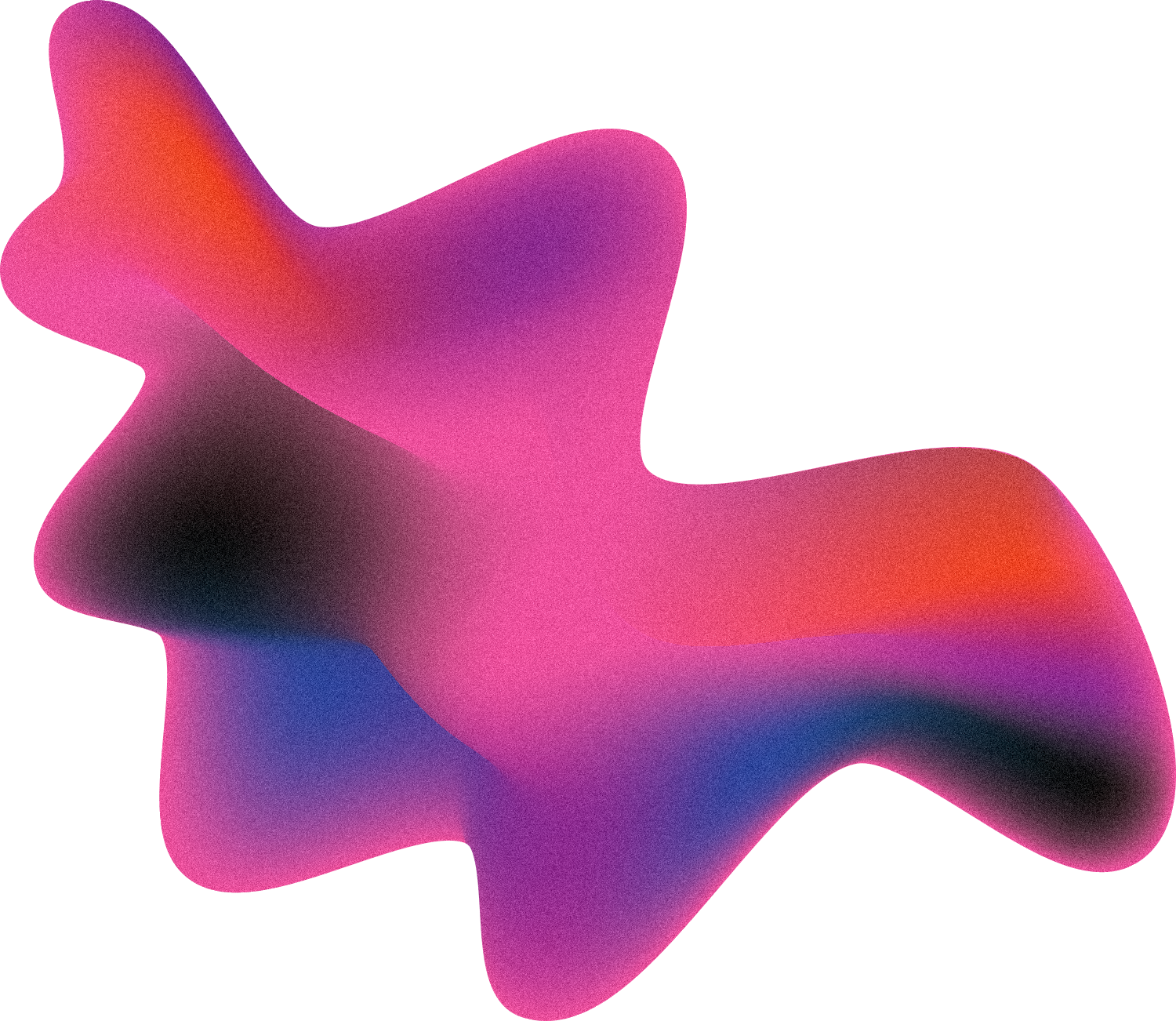 zkušenost s implementací
smysluplné nasazení AI je složité a nákladné
nákup krabicových řešení je rychlá možnost
interní systémy na míru vyžadují spoustu práce
práce s daty, pořádek
nalézt smysluplný use-case
věnovat čas procesům, procesní mapy
NICMÉNĚ – výsledky mohou snadno vložené prostředky rychle navrátit

naprosto chybí centrální koordinace
Úřady velice často řeší shodné případy – nehospodárnost.

problém s pochopením
Není to jen další „digitalizace“? Je to jen ztráta času! Dělám to 10 let, mně nějaký stroj fakt neporadí…
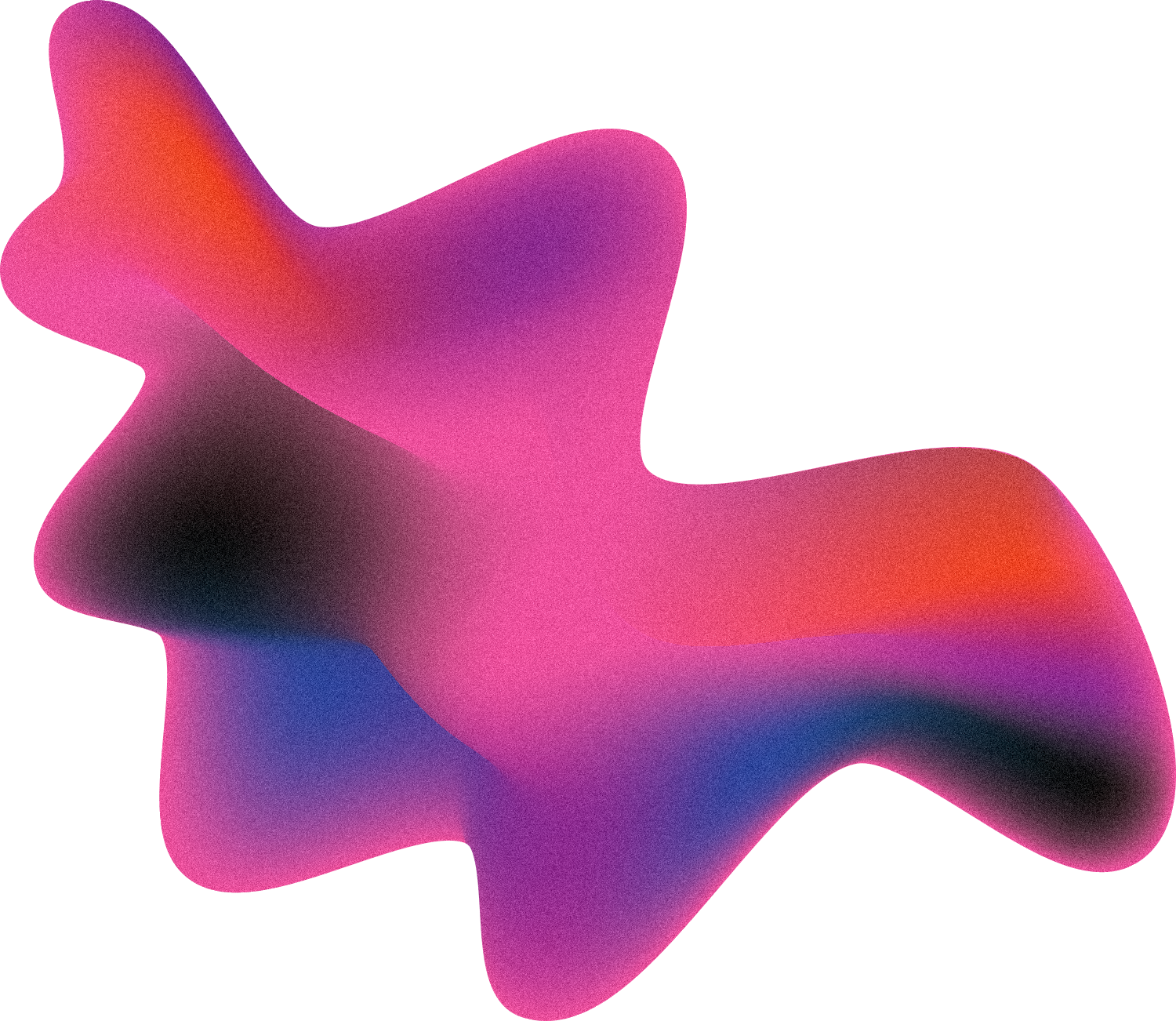 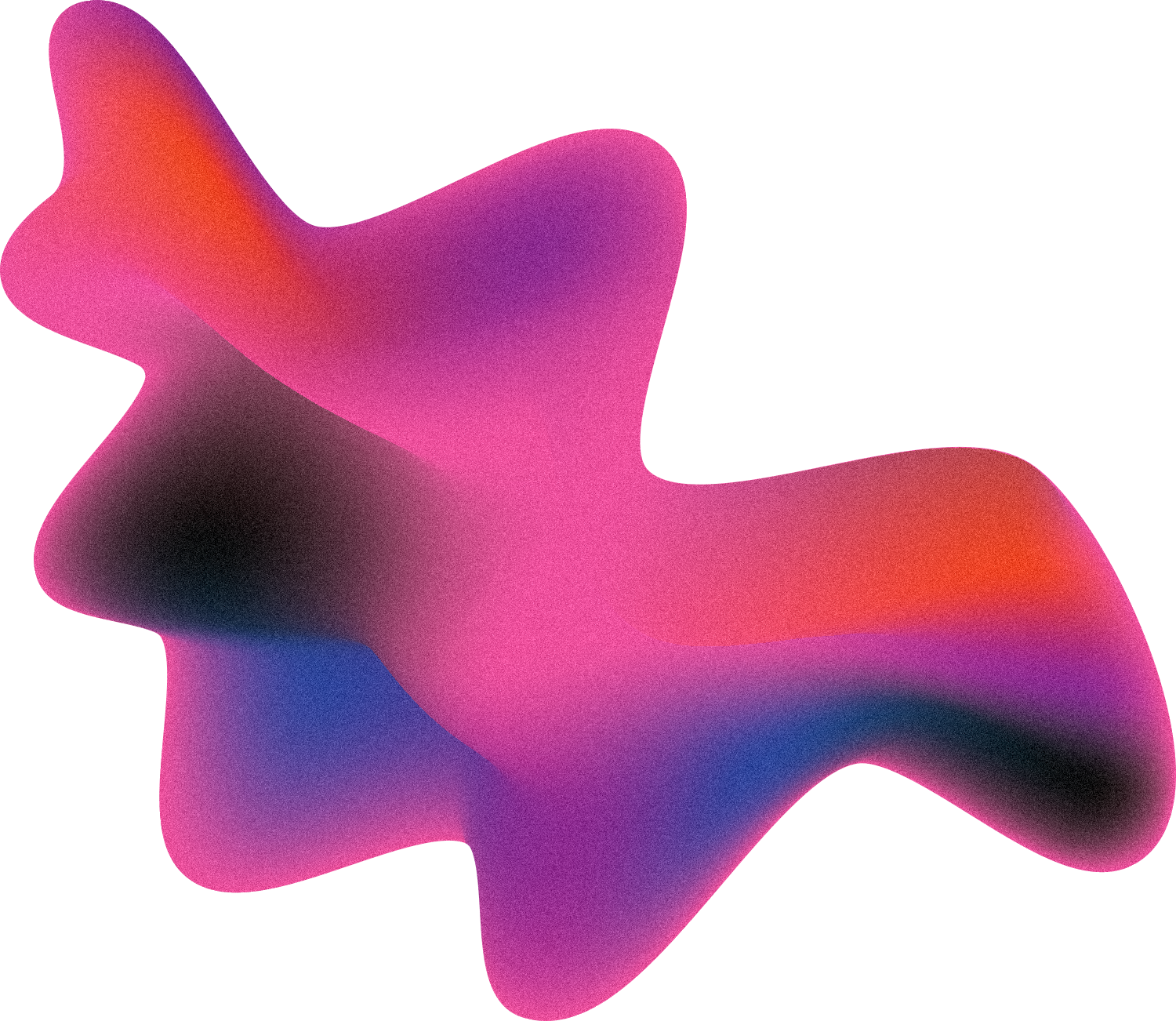 zkušenost s implementací
problém s ochranou dat
i řešení „na míru“ často využívají jen přístup k AI nástrojům přes API
tedy Vaše data mohou bloudit světem
!! privacy mód není řešení !! – u ChatGPT se neučí na Vašich datech, ale data jsou nějakou dobu skladována v úložištích OpenAI, problém s GDPR

problém s nekvalitními daty
veřejná správa generuje ohromné objemy dat v rozdílné kvalitě, duplicity, staré dokumenty, různé verze.
nekvalitní data – nekvalitní výstupy.

problém s averzí k riziku
Veřejná správa má obecně super velkou averzi k riziku (jak obecně, tak i jednotlivé osoby), strach z neúčelného vynaložení finančních prostředků, času…
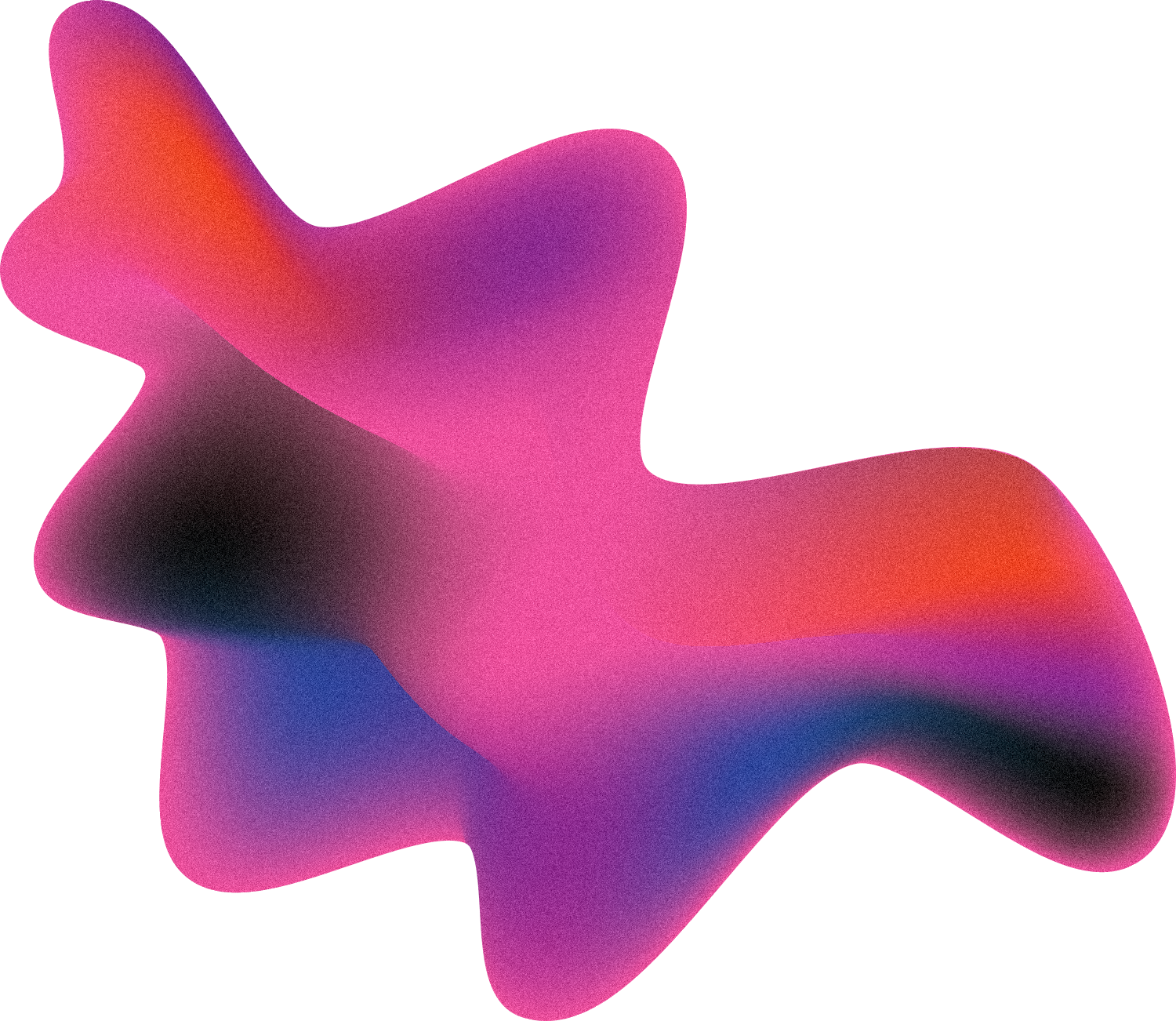 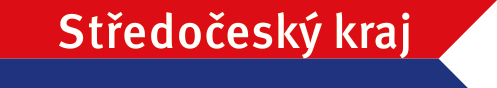 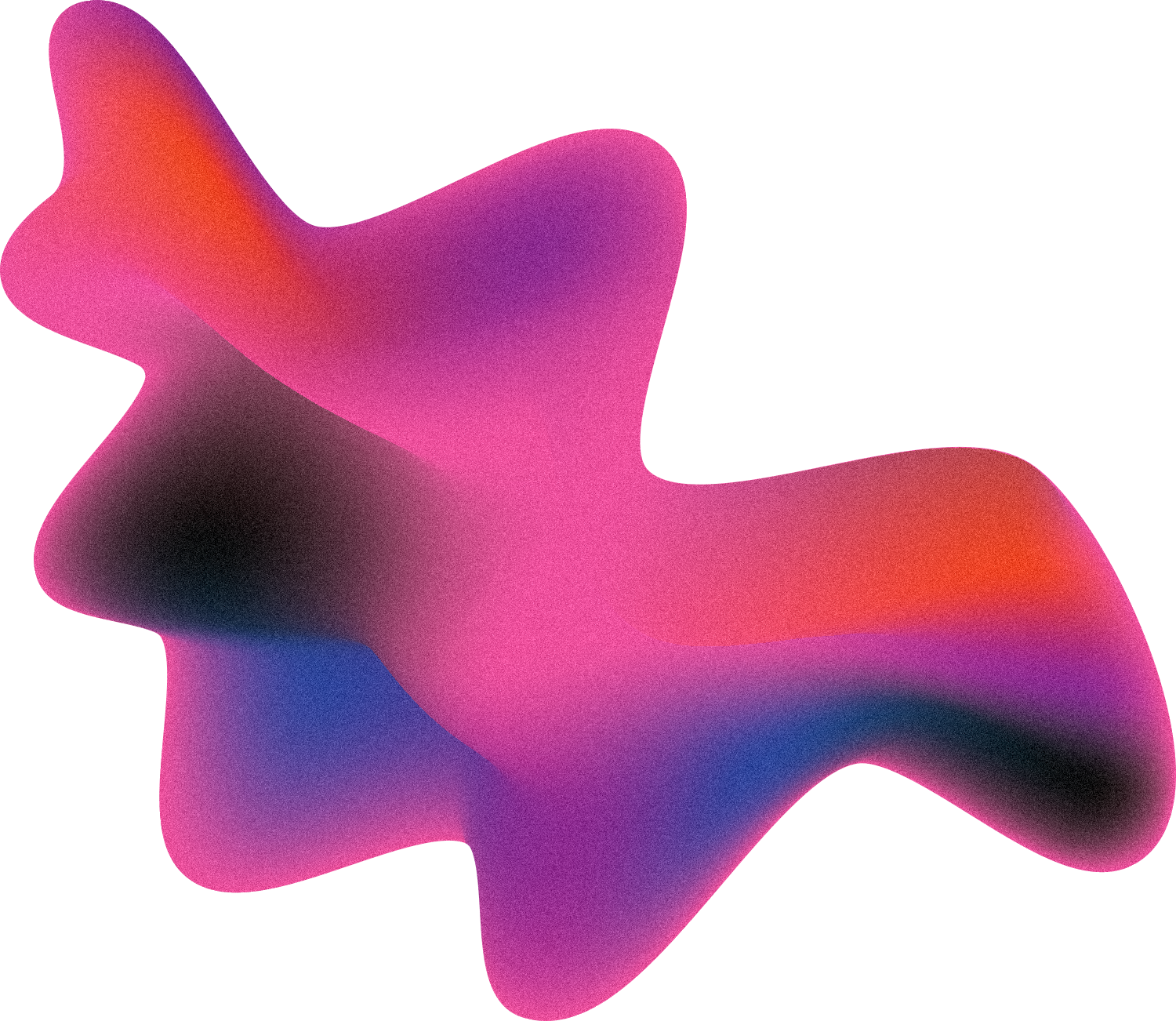 co nás zajímá…
chatboti pro kolegy
možnost zaměstnanců „povídat“ si s dokumenty
chatbot nad řídící dokumentací (organizační řád, pracovní řád, kolektivní smlouva)
legal checker
obecný rádce pro VZ (podle interní směrnice, NEBO integrace do komerčního řešení)
podpora ve správním řízení (přestupky, 106ky…), otázka legality, dle Nařízení o AI může jít o vysoce rizikové systémy

„krabicová řešení“
ADVOMATE – AI nástroj pro „právníky“
Tenderix – AI nástroj pro „zakázkáře“
MS Copilot integrovaný do Office 365
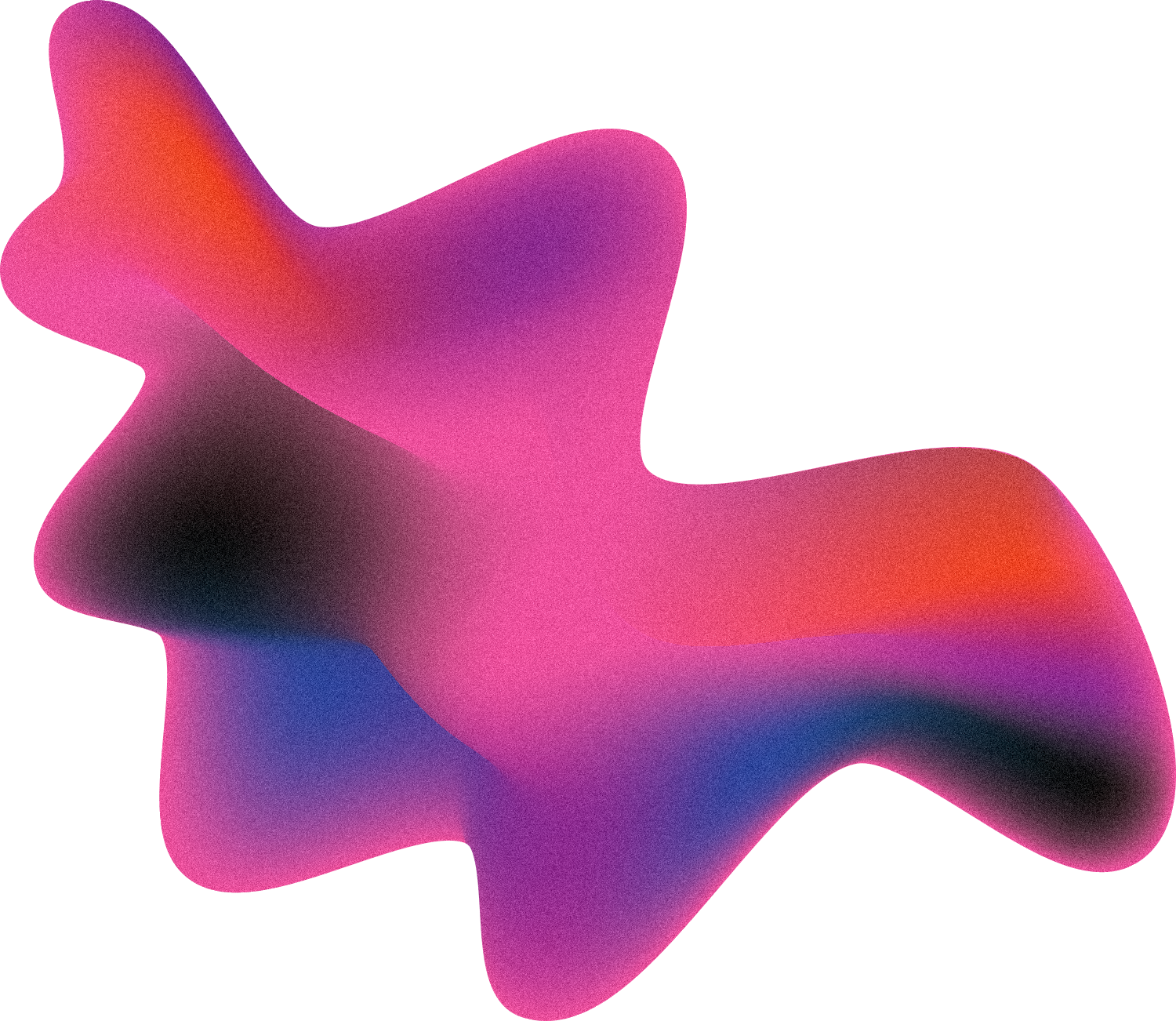 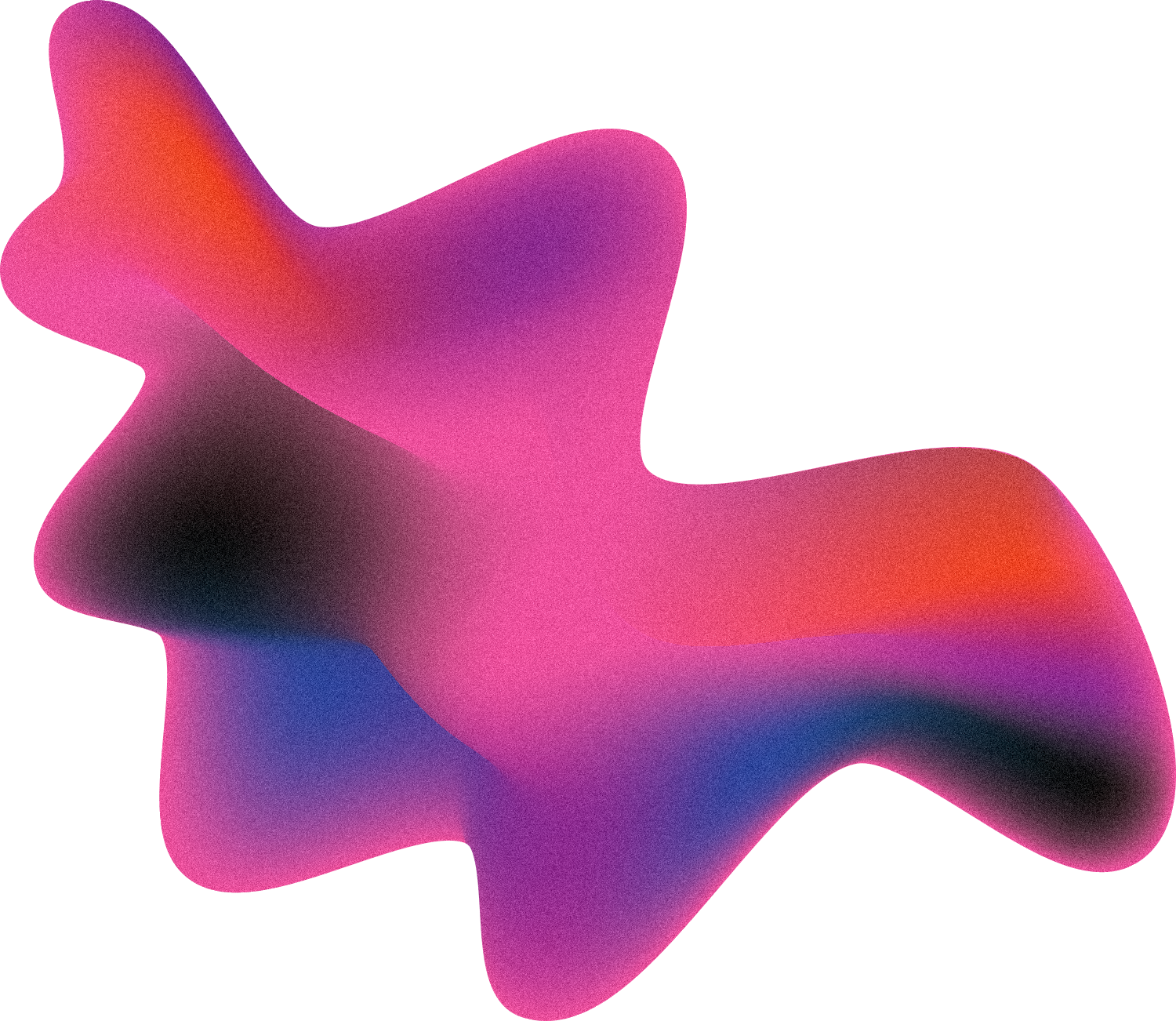 „Krabicová řešení“
si koupíte…, když je chcete
Co Vás zajímá, co chcete?
reálná využitelnost, kdo to chce používat (zainteresovaní uživatelé), 100% chcete zkušební režim, 100% chcete ten režim vyhodnotit, jak nakládá systém s Vašimi daty, neplaťte za tokeny!!!
ROI? Jak chcete hodnotit návratnost. Spousta sofistikovaných metod. Co když stačí jen spokojenější zaměstnanec???
Jak na to???
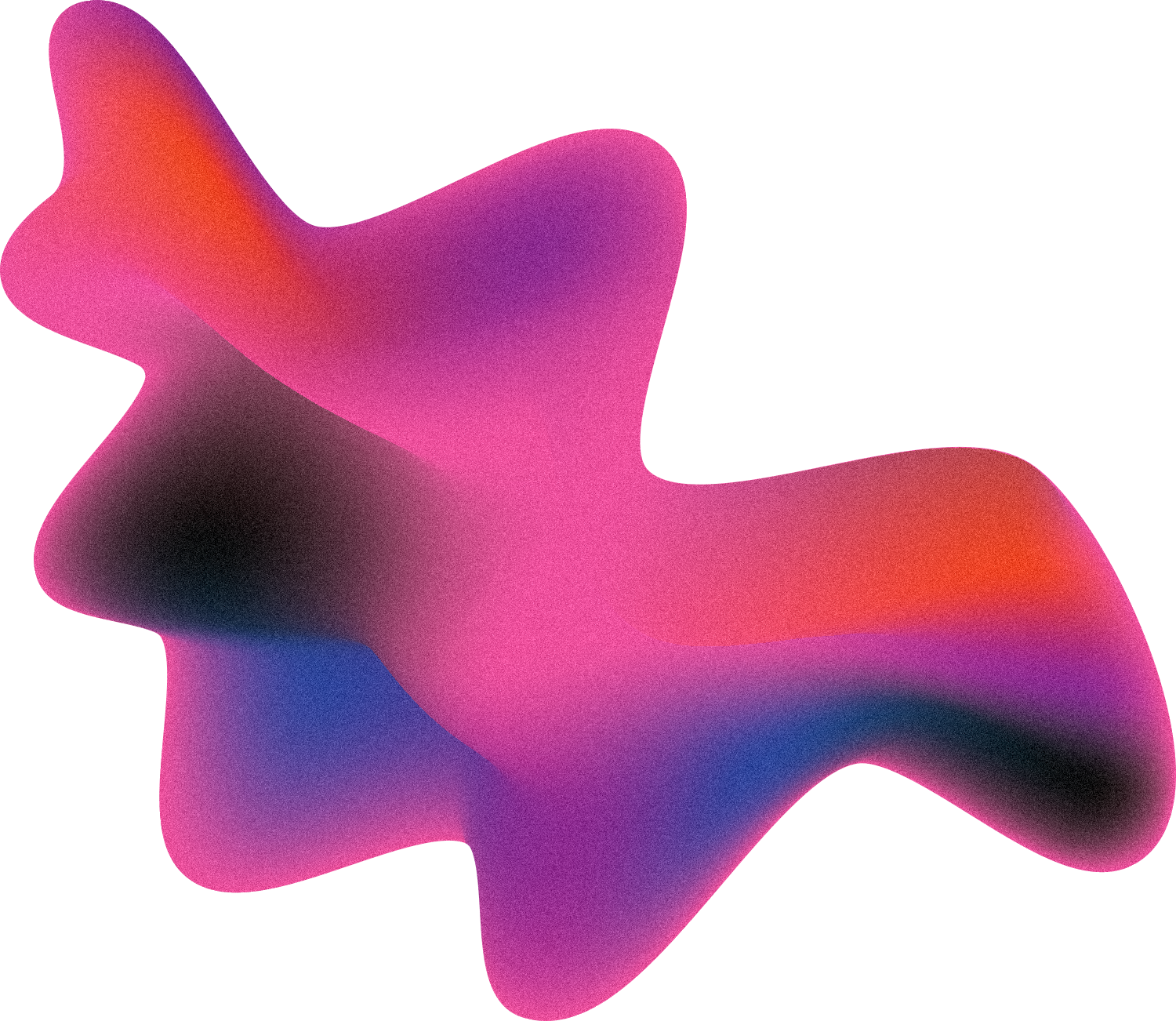 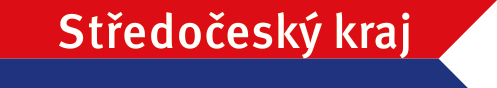 chatboti
komerční online řešení – např. chatbase.co, pozor na ceny, ideální pro data, na kterých nám „nezáleží“, webchat
dodávka na klíč
stejně je s tím spousta práce (data, testy, procesy)
není to levné
problém se škálovatelností
ALE vyplatí se pro složité projekty
MS Copilot
aktuálně preferovaná varianta na KÚSK
chatbota lze integrovat do MS Teams – jedno místo, kde jsou integrovaní všichni boti
stavba nových chatbotů přes MS Copilot Studio – interně
snadno lze tvořit a rušit chaty podle požadavků kolegů – grass root přístup
Jak na to???
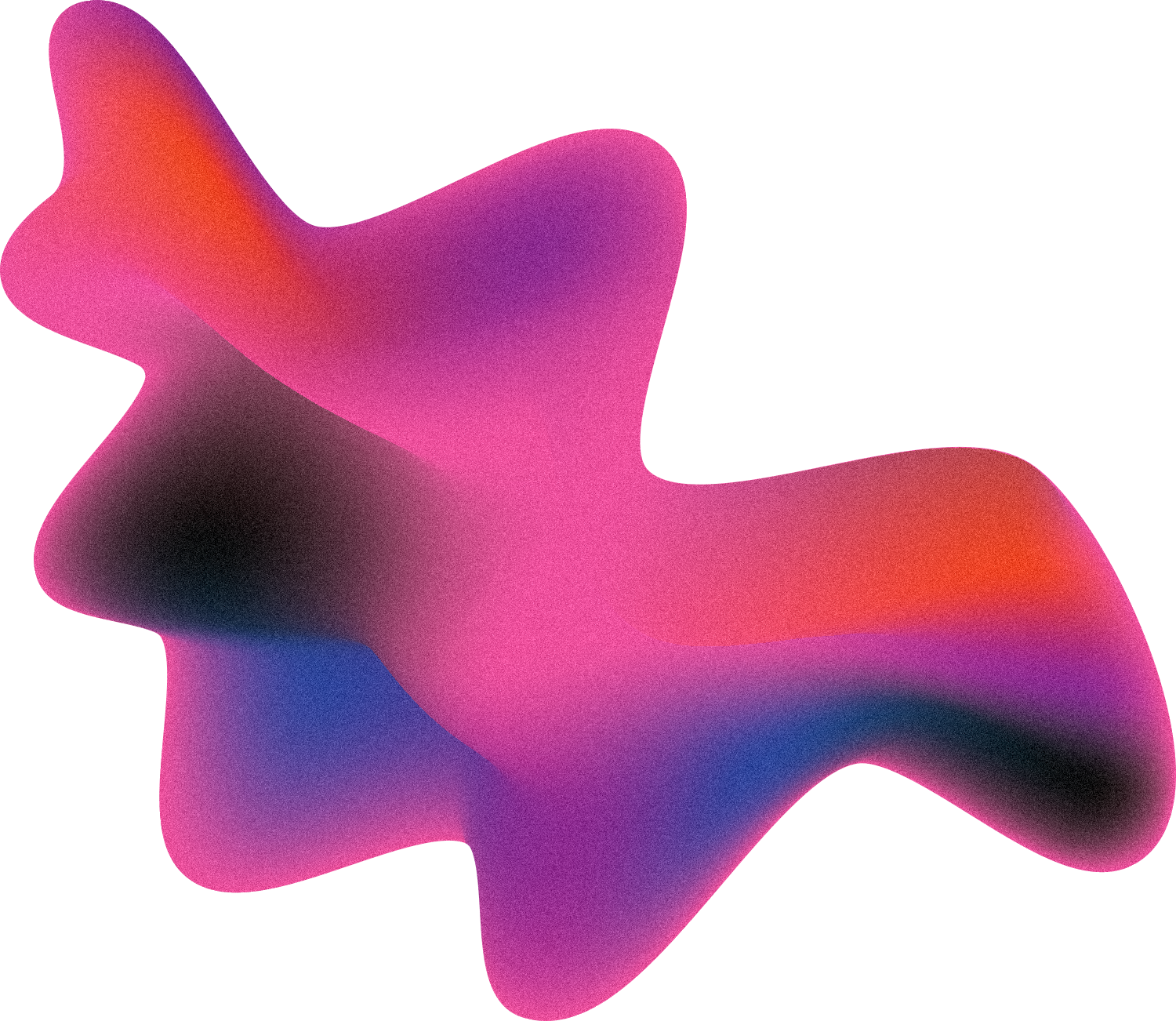 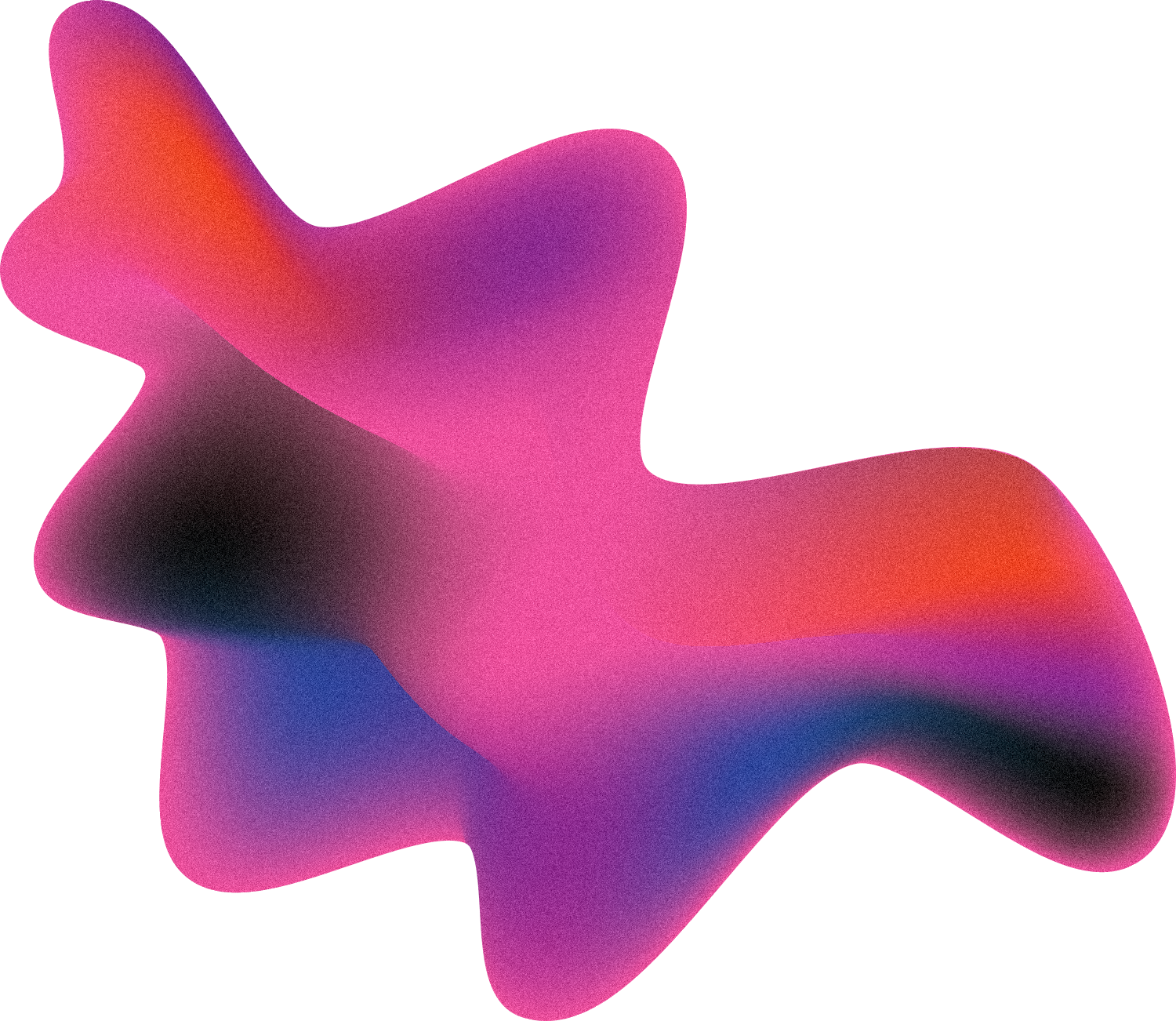 samostný MS Copilot, prozatím poměrně dost pomalý, zajímavé možnosti využití, velká výhoda – integrace.
MS Copilot Studio – možnost vytváření vlastních „copilotů“.
k interním copilotům mají přístup i zaměstnanci bez placené licence
podpora grassroot přístupu, menší skupiny mohou lépe definovat, na co by AI mohly využít

hledání on premise řešení – odpadá strach z nakládání s daty, nejde o všespásné řešení, ideální pro úzkou skupinu pracovních činností, kde se nakládá s chráněnými údaji
Jak na to???
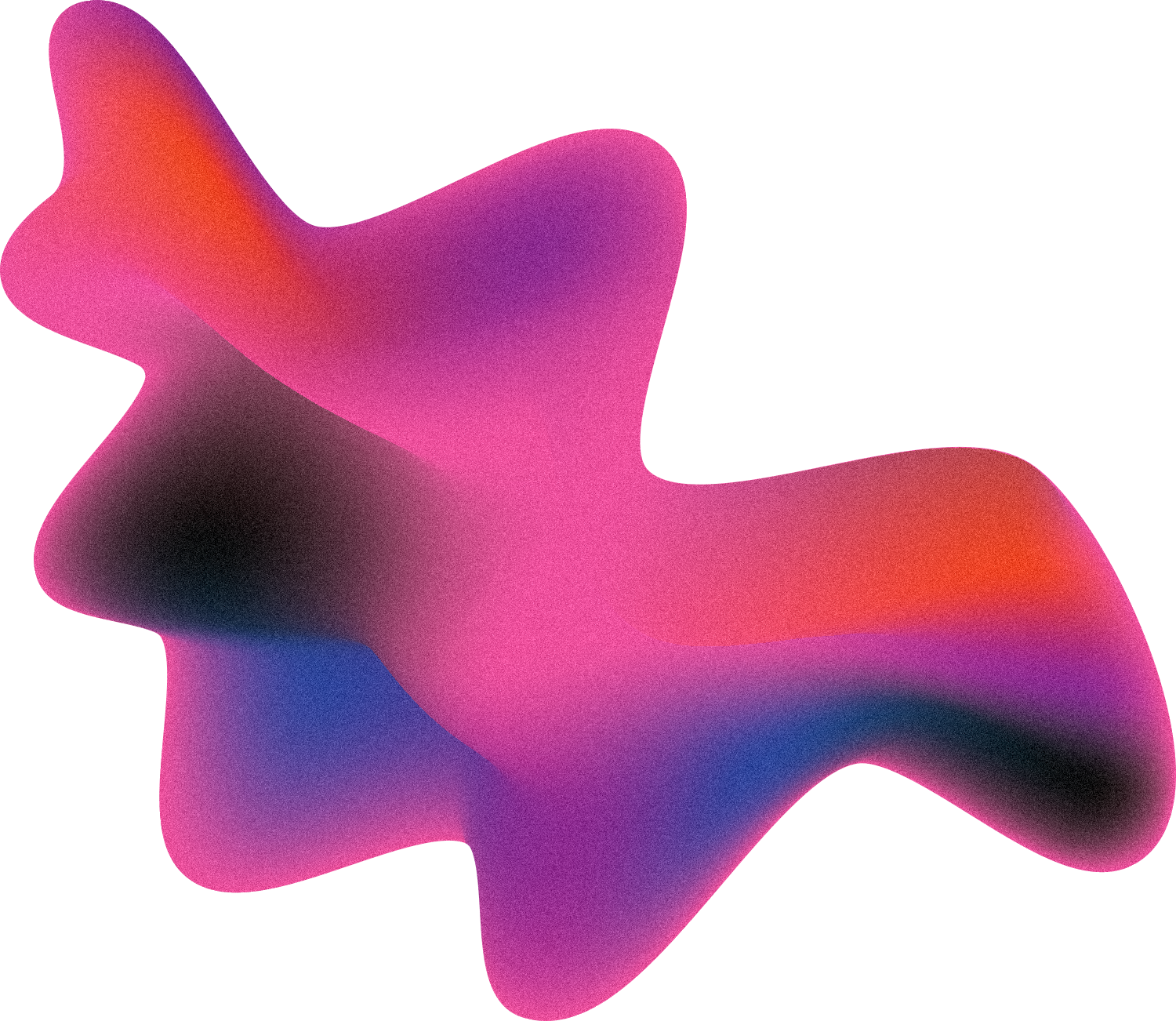 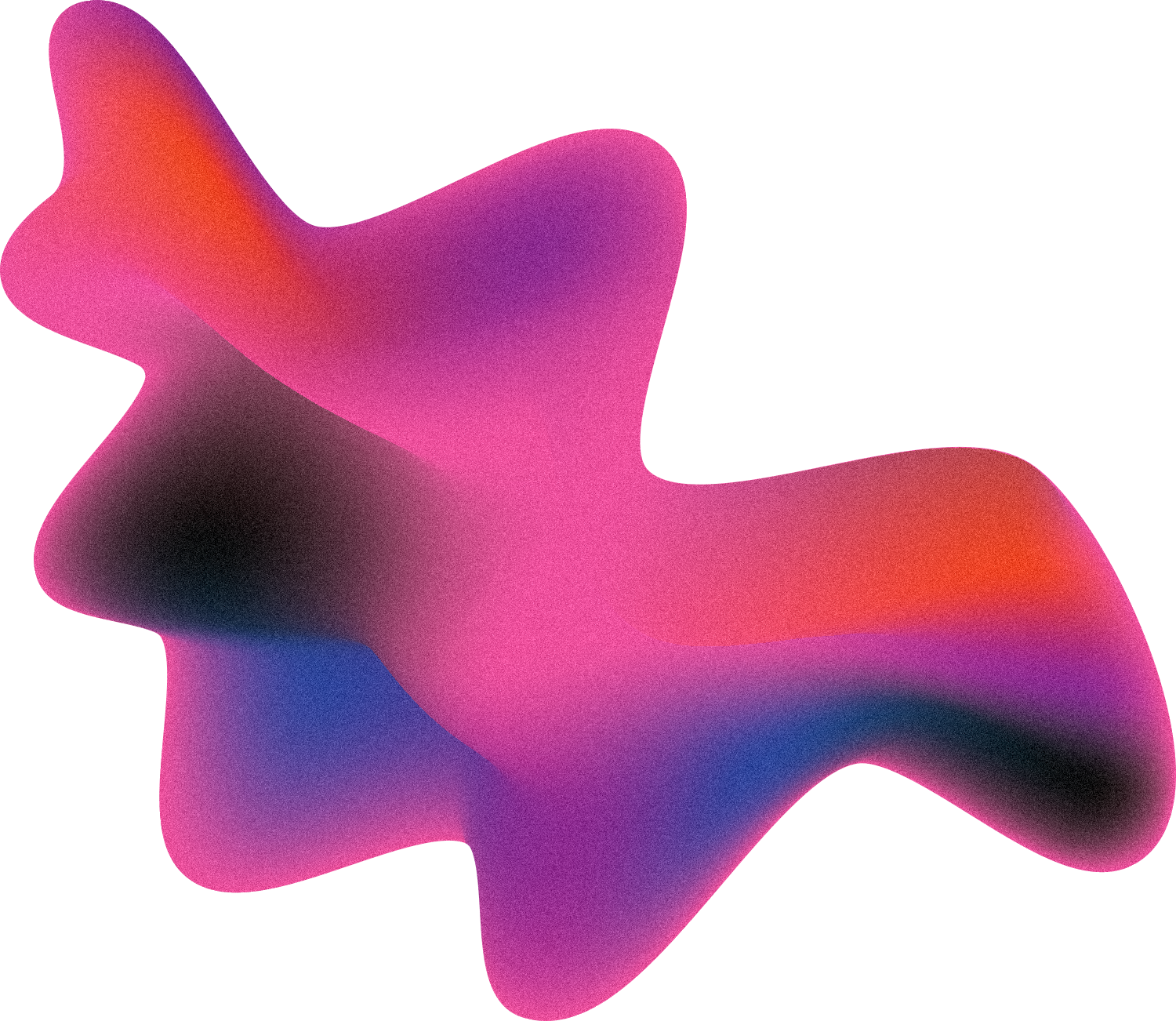 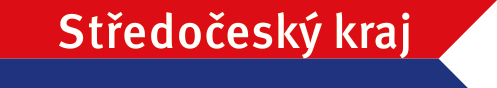 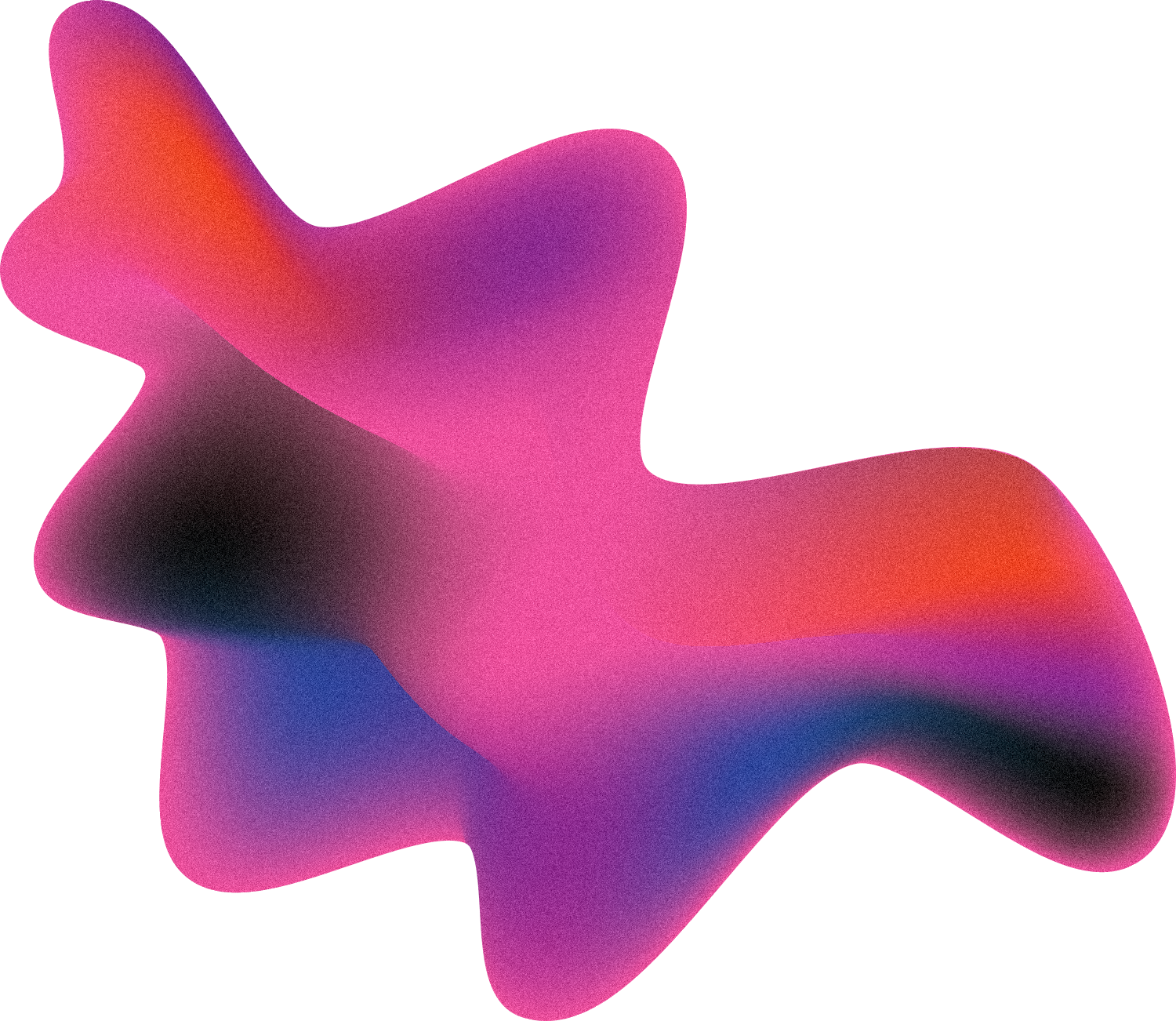 ADVOMATE
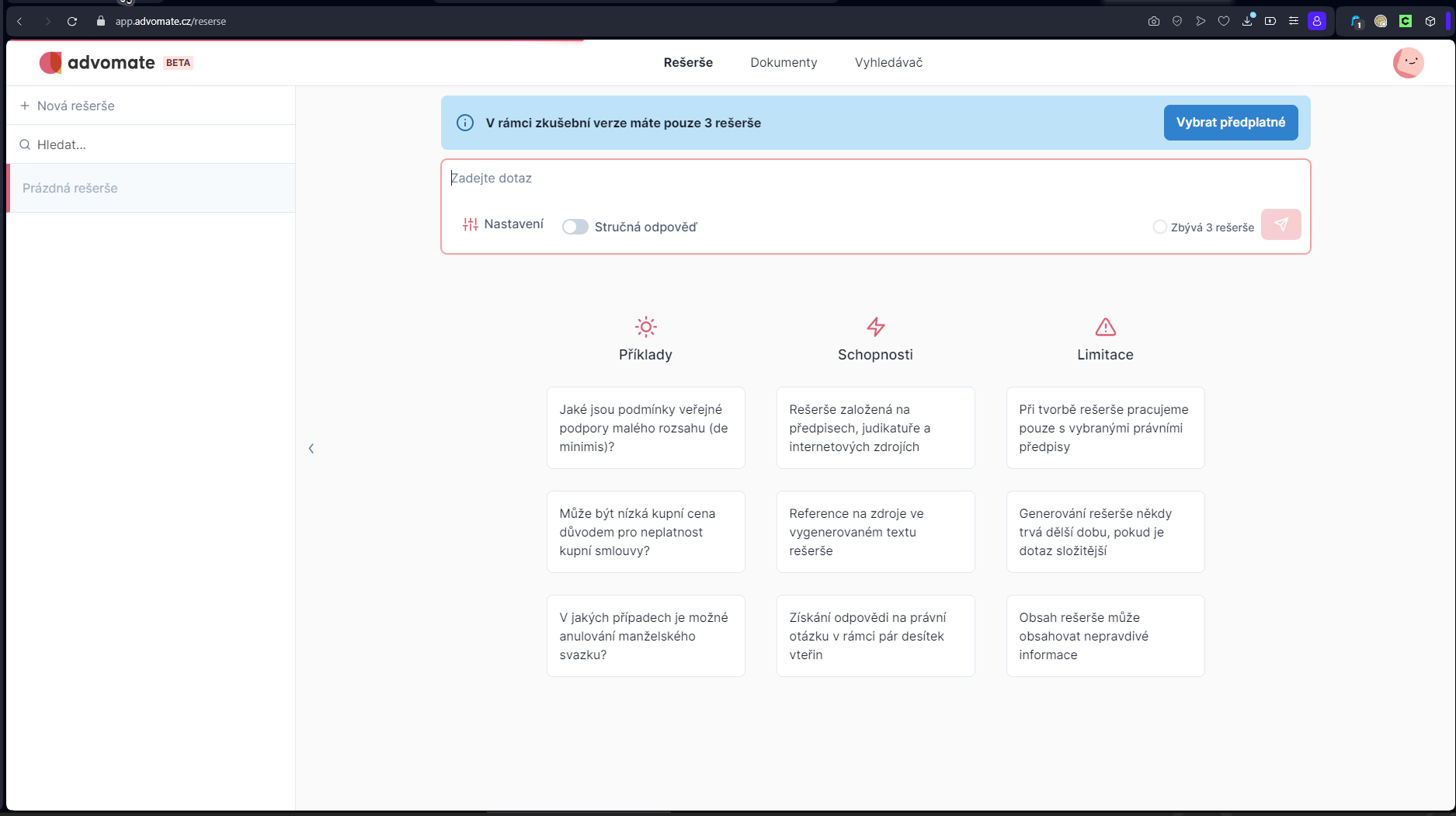 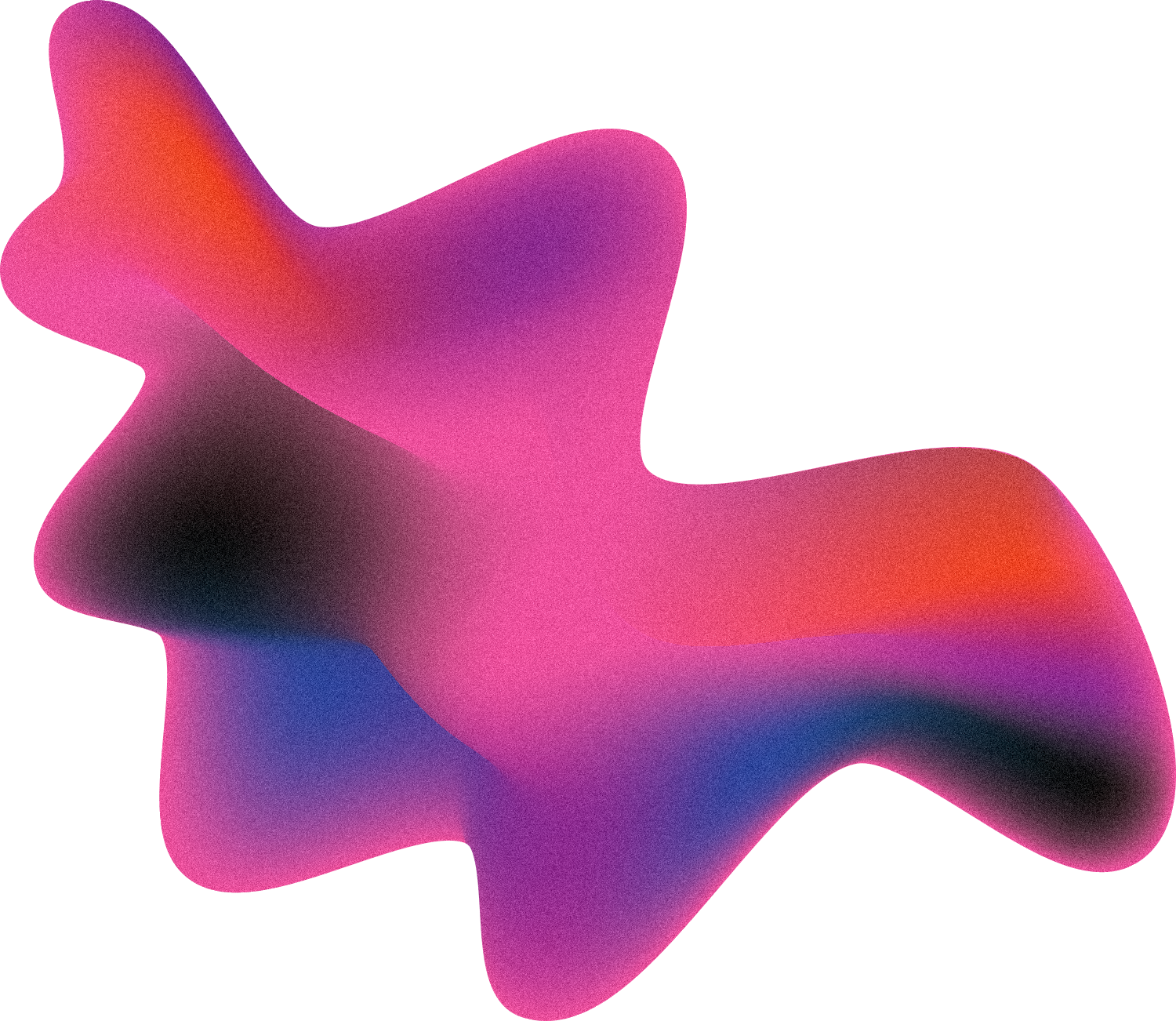 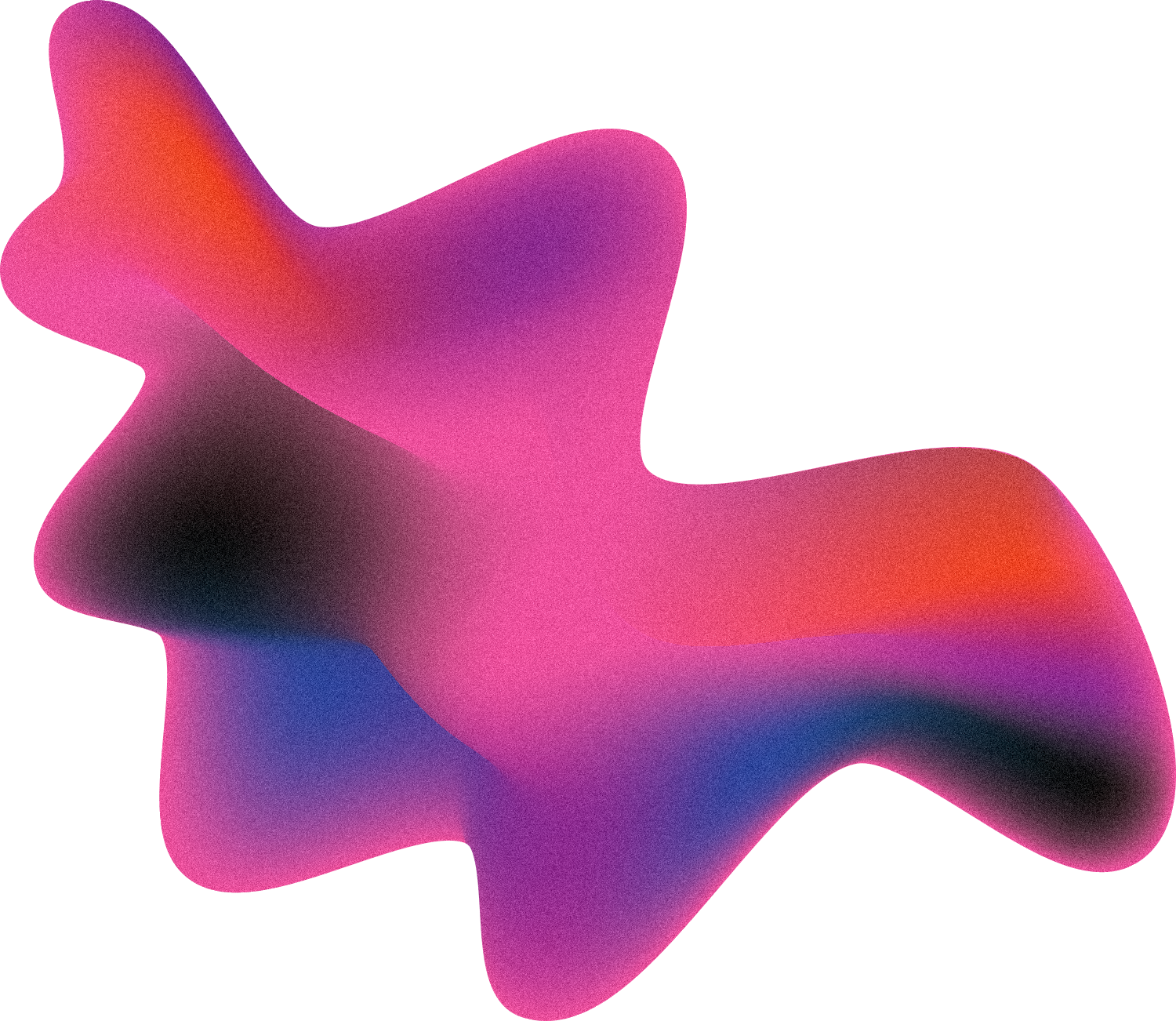 ADVOMATE
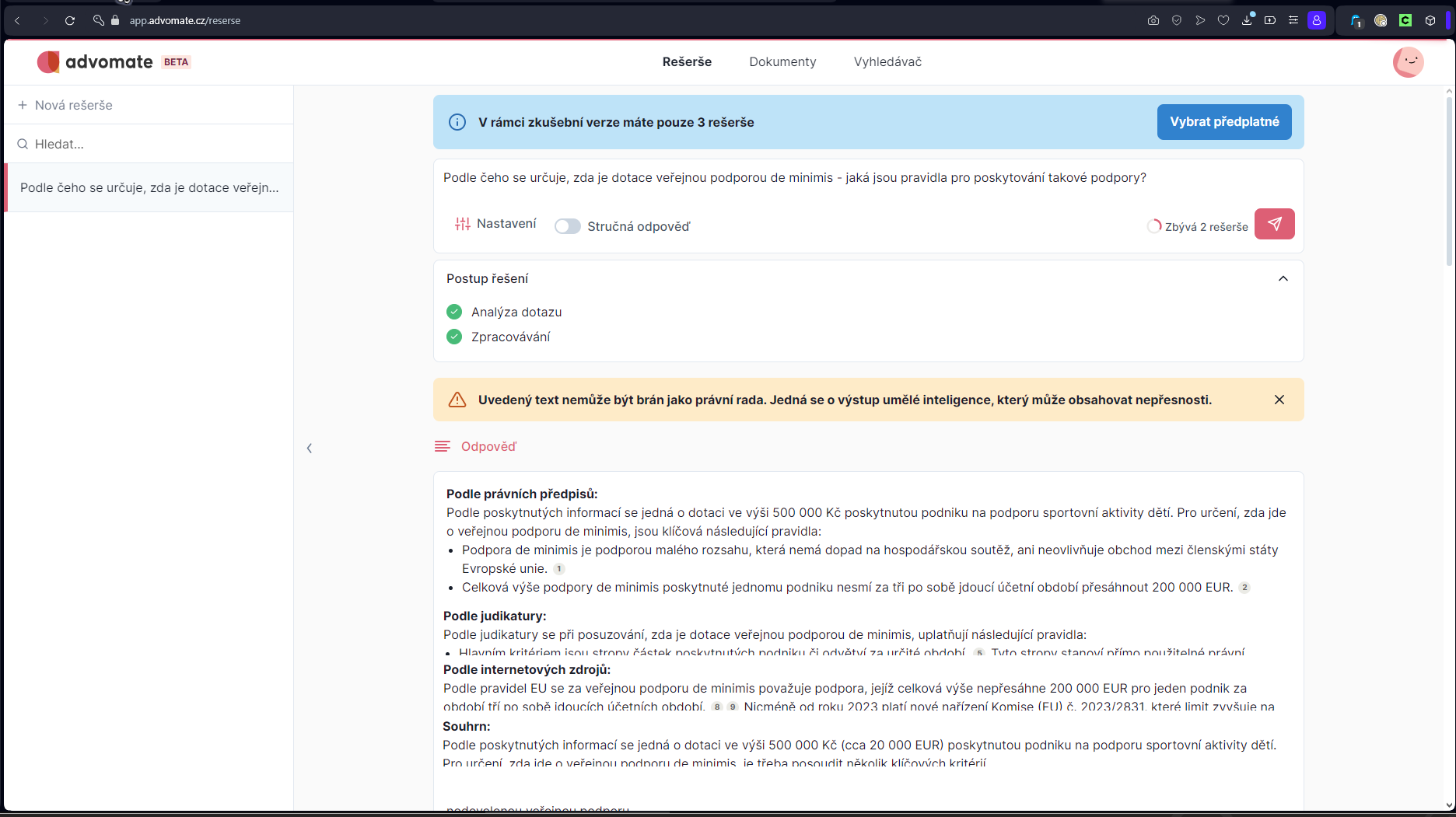 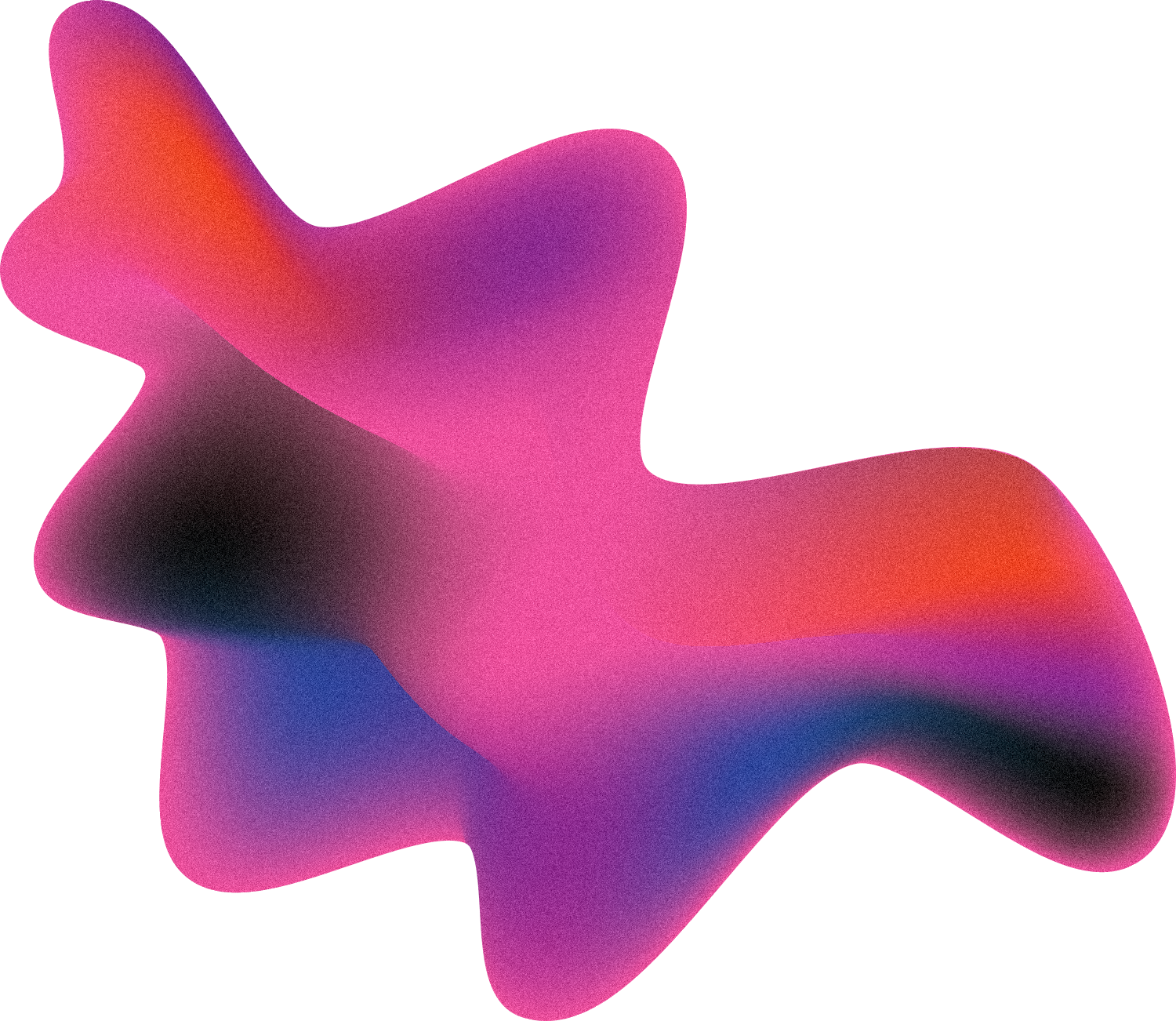 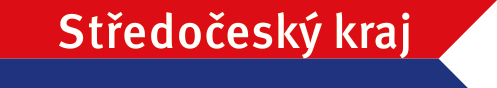 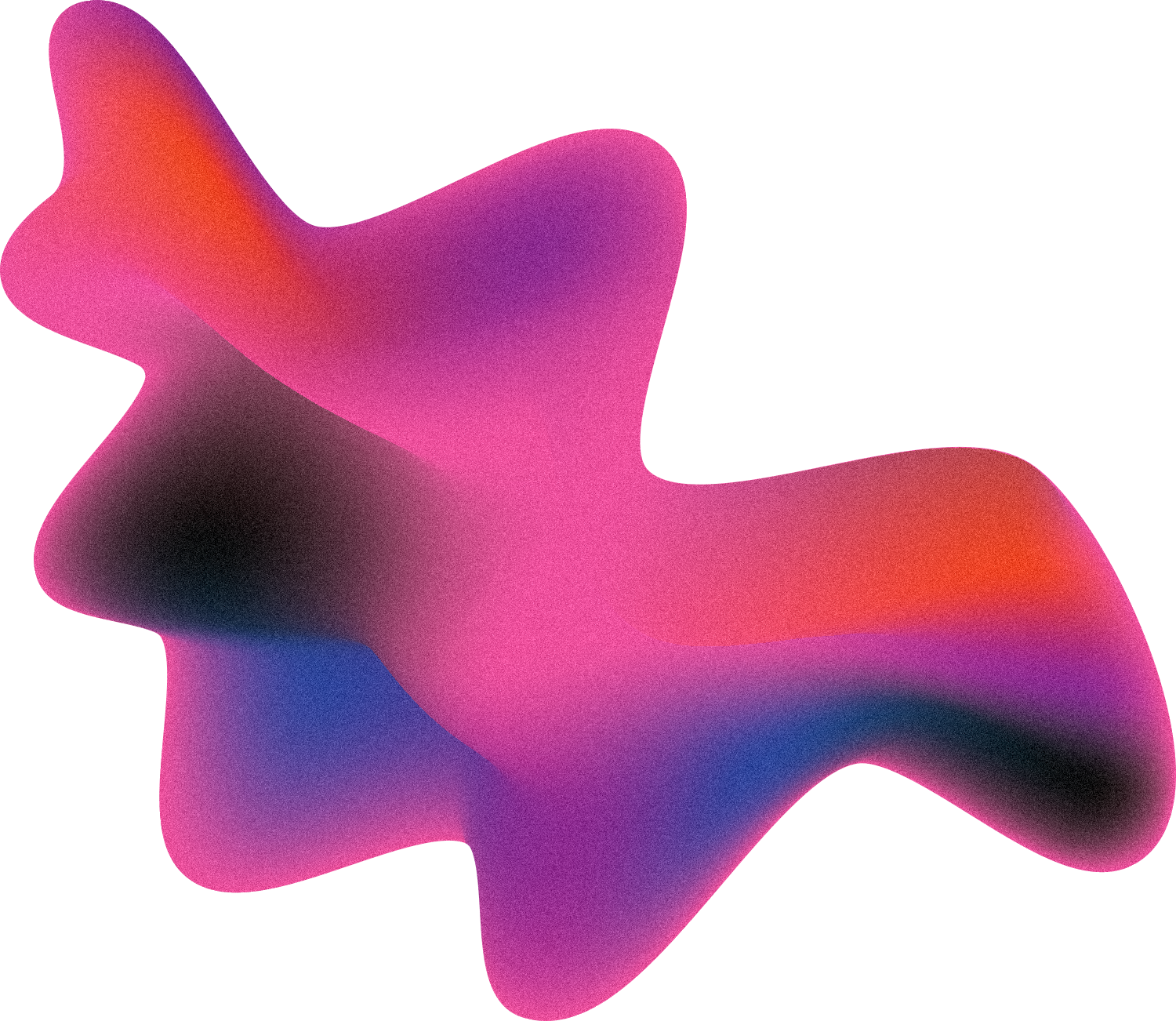 ADVOMATE
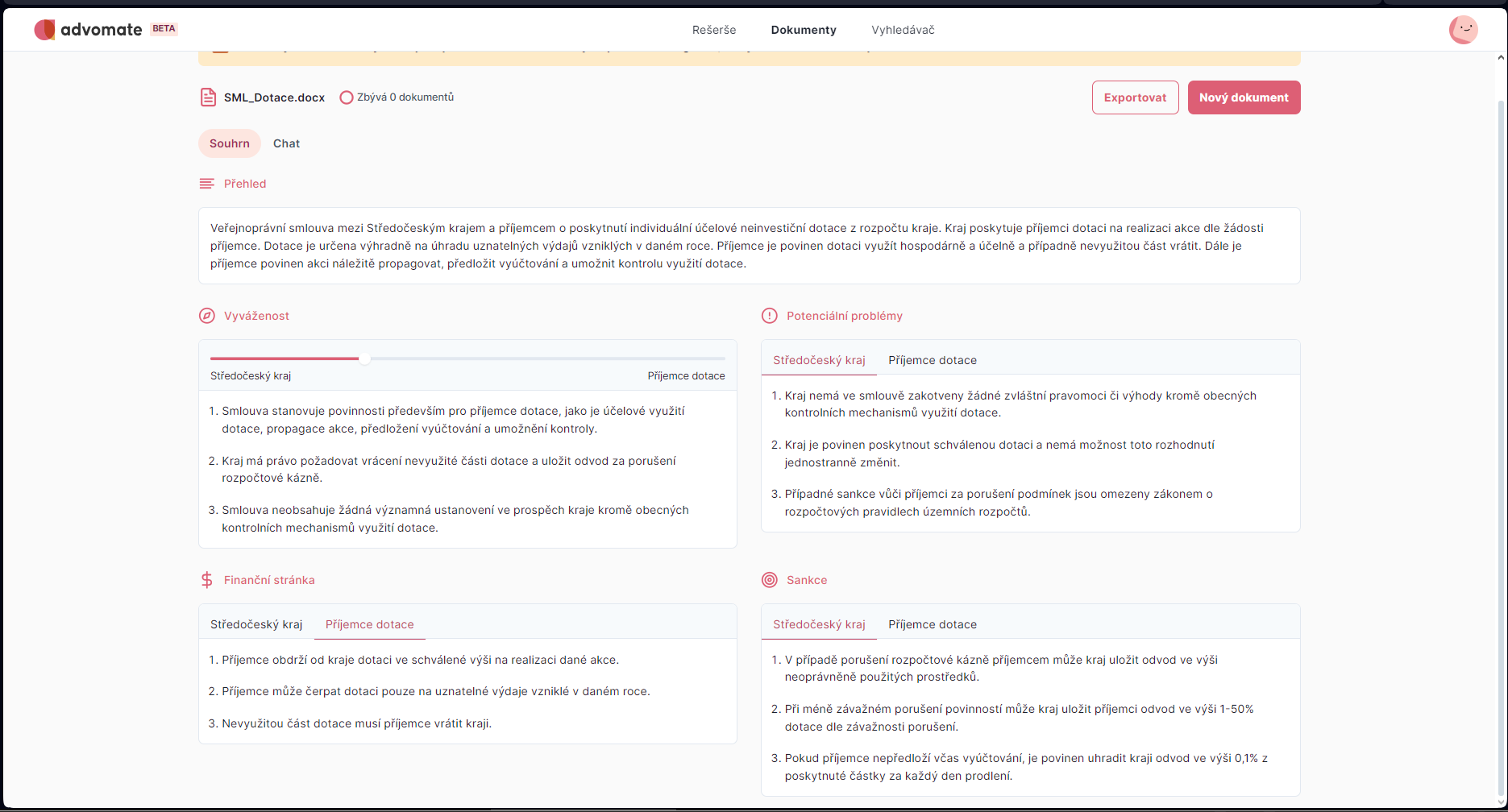 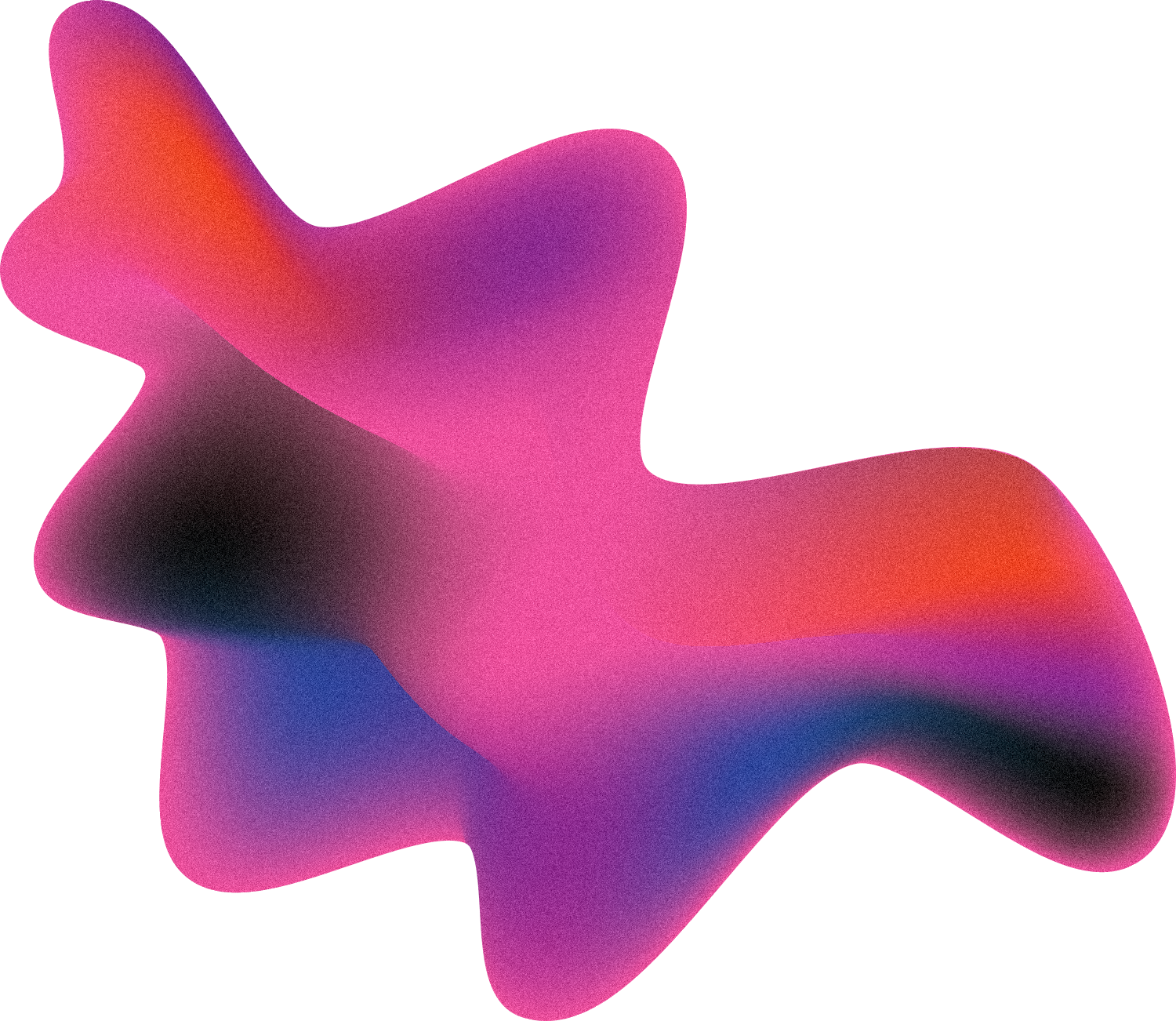 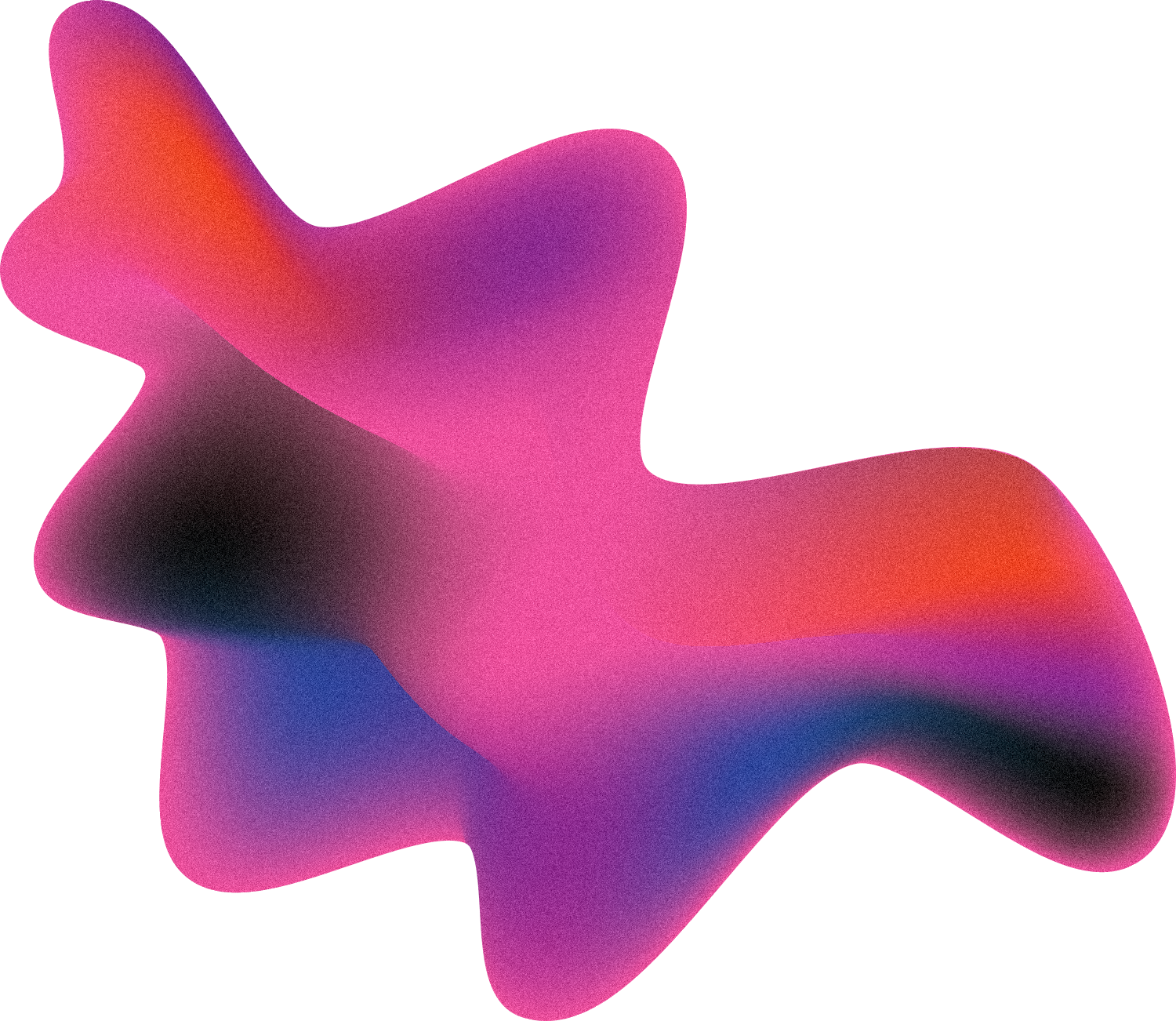 ADVOMATE
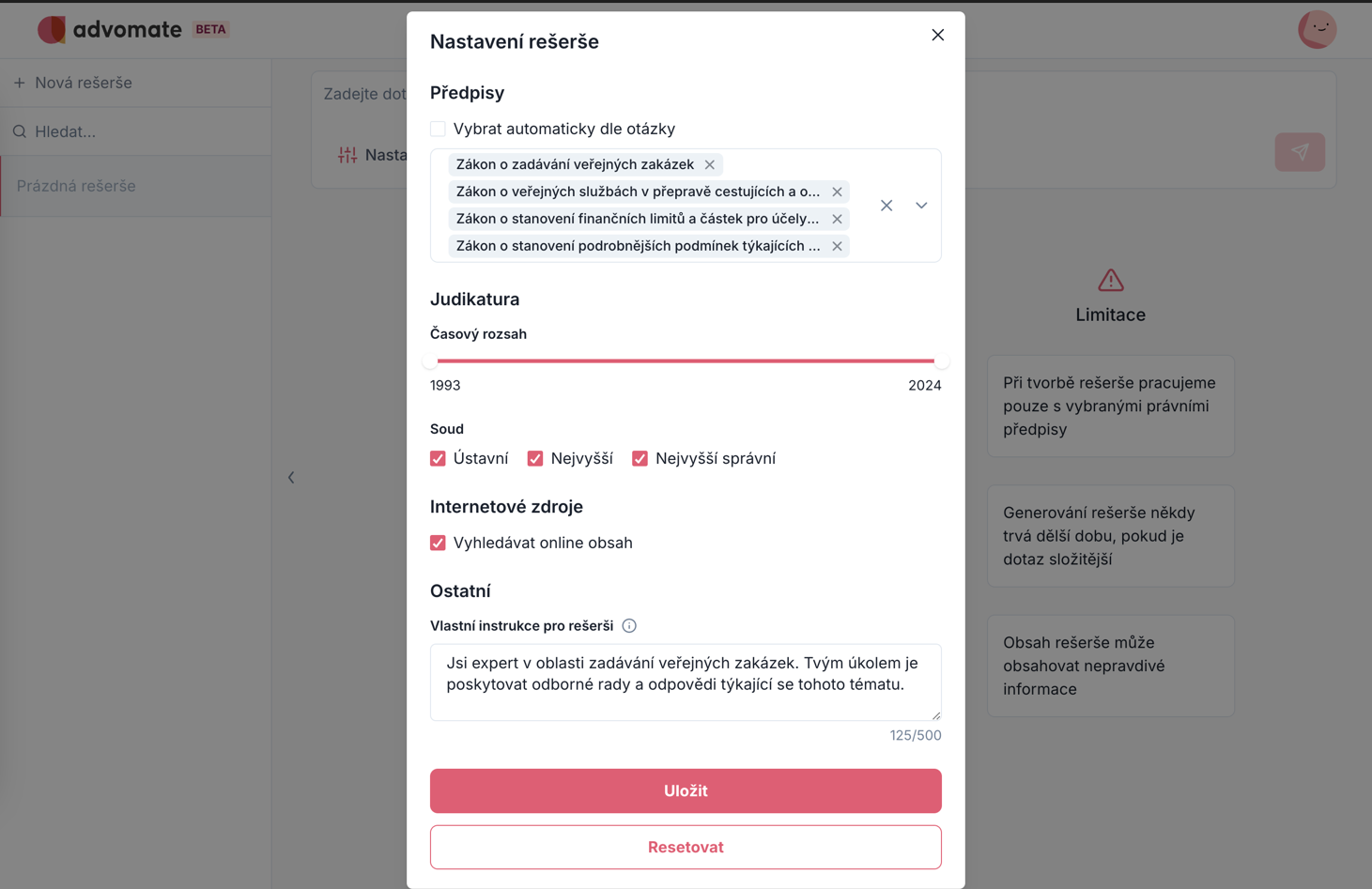 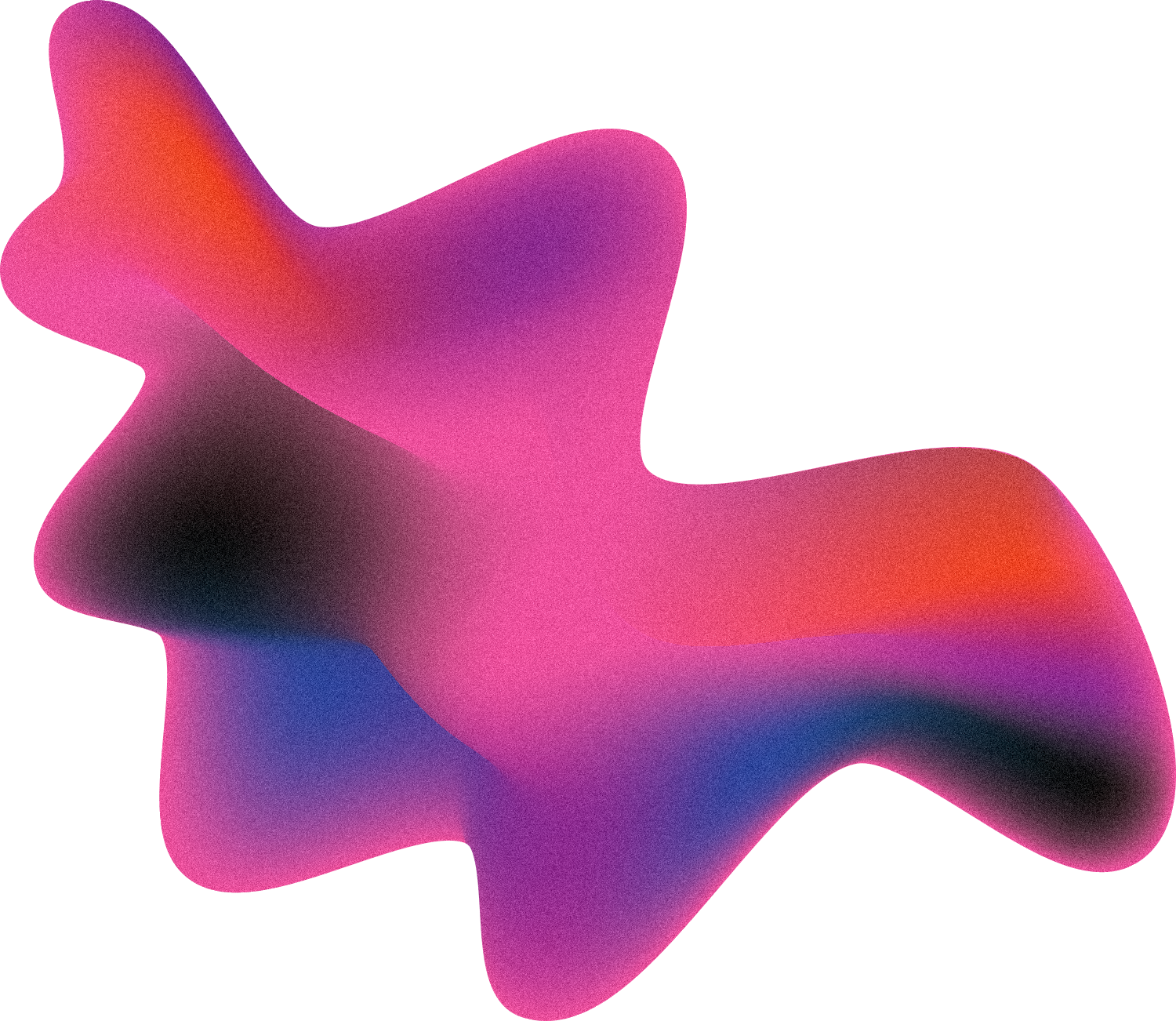 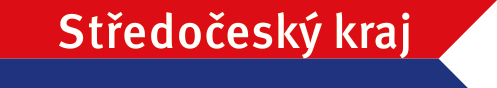 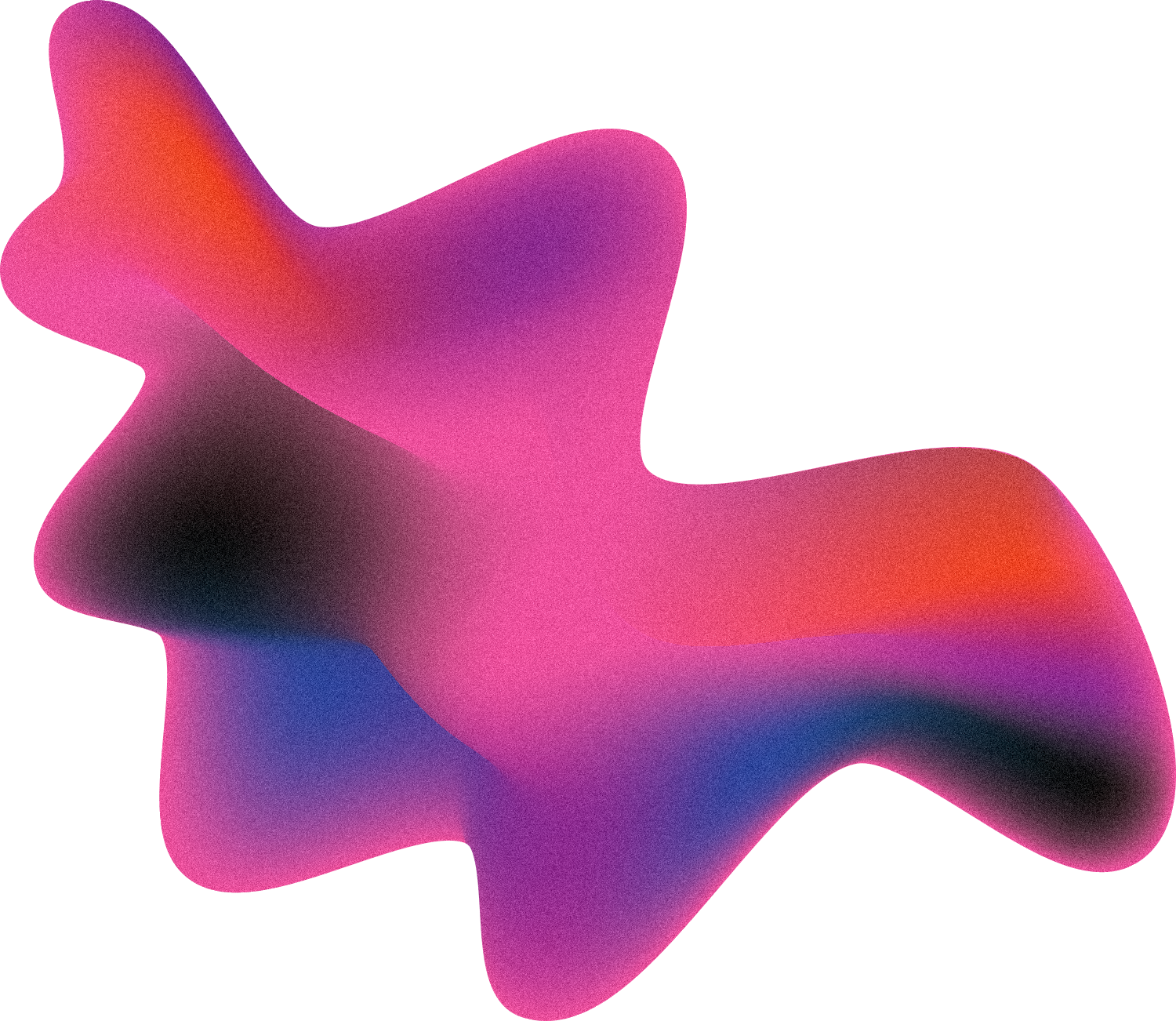 TENDERIX
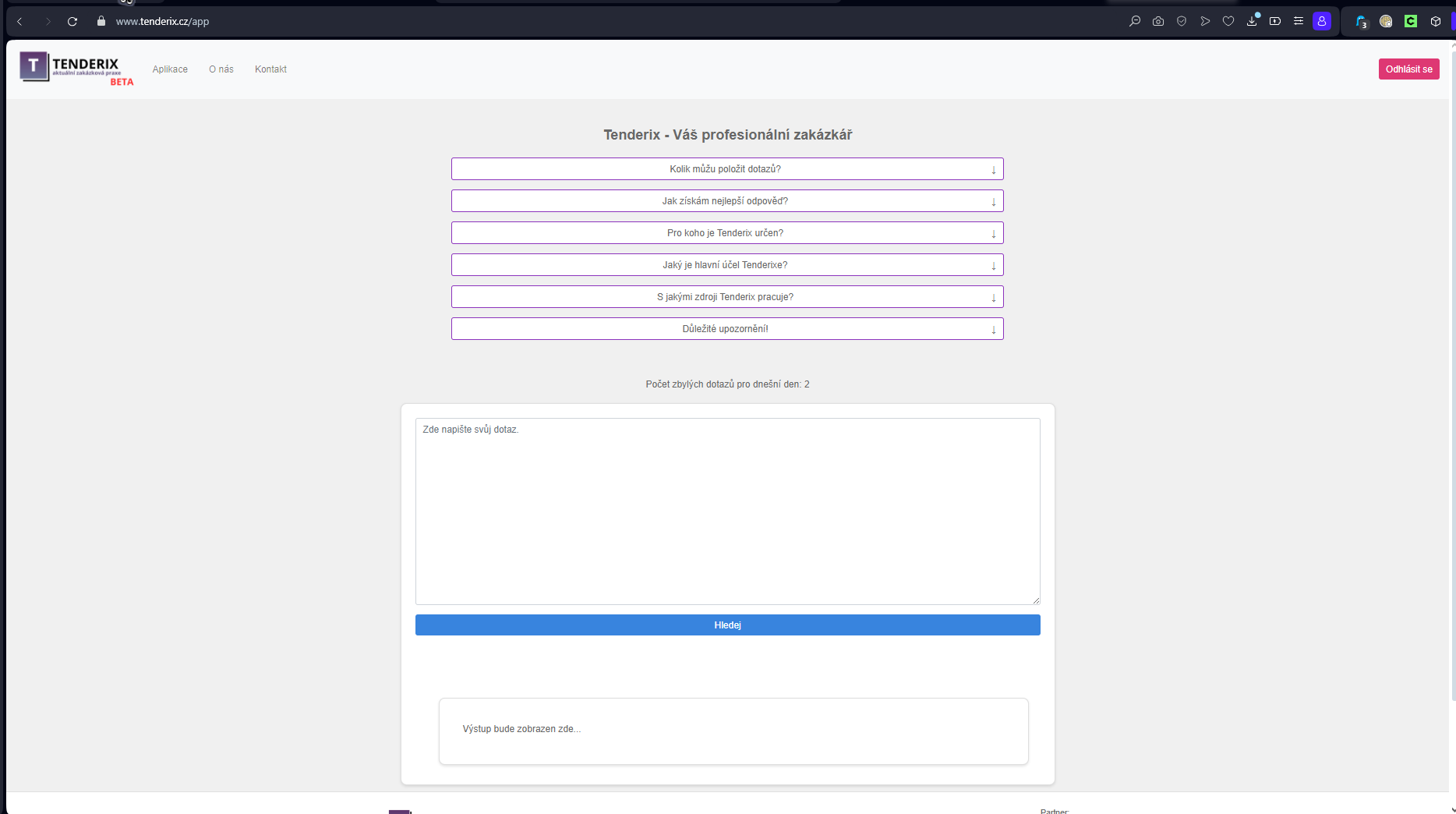 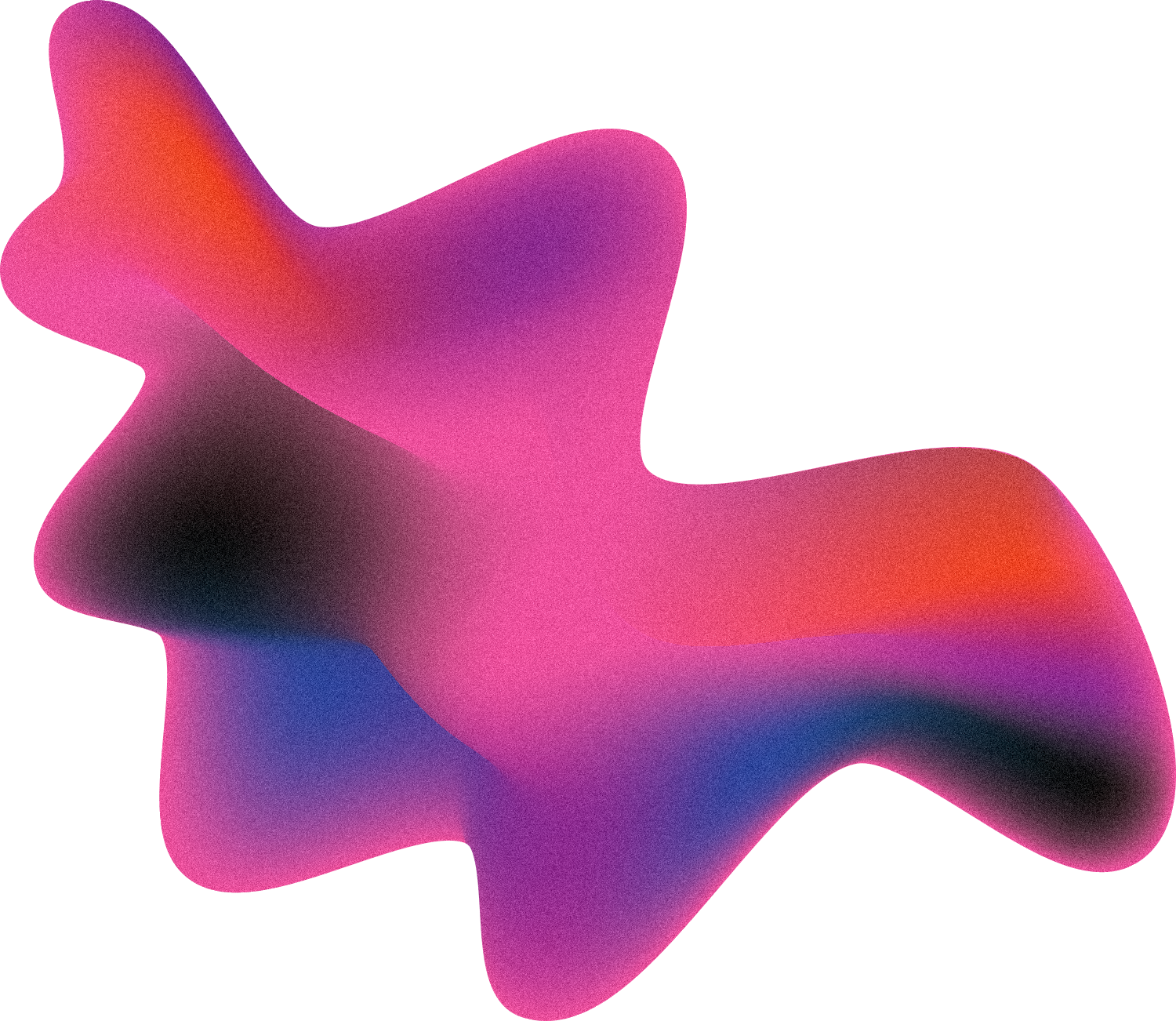 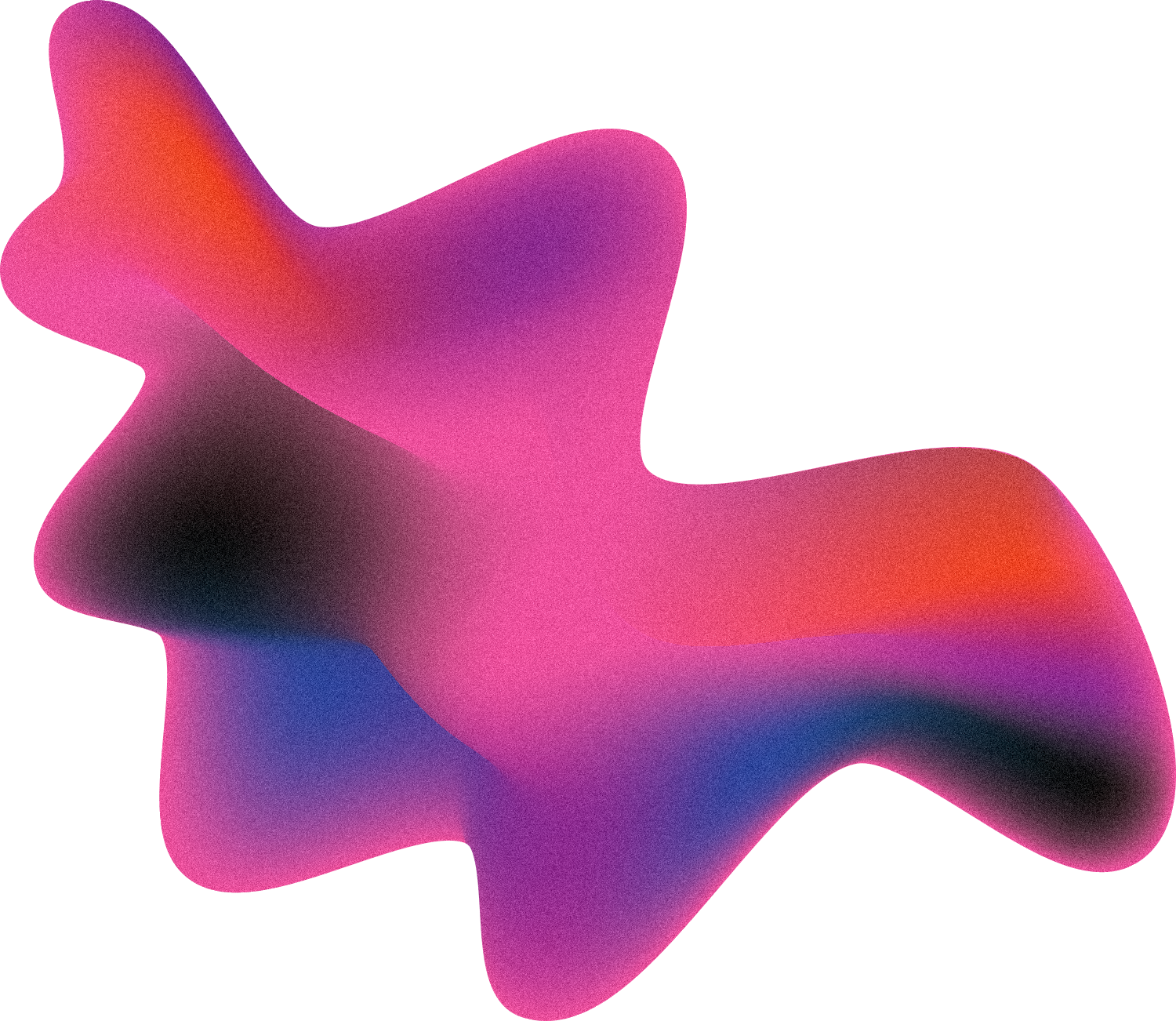 TENDERIX
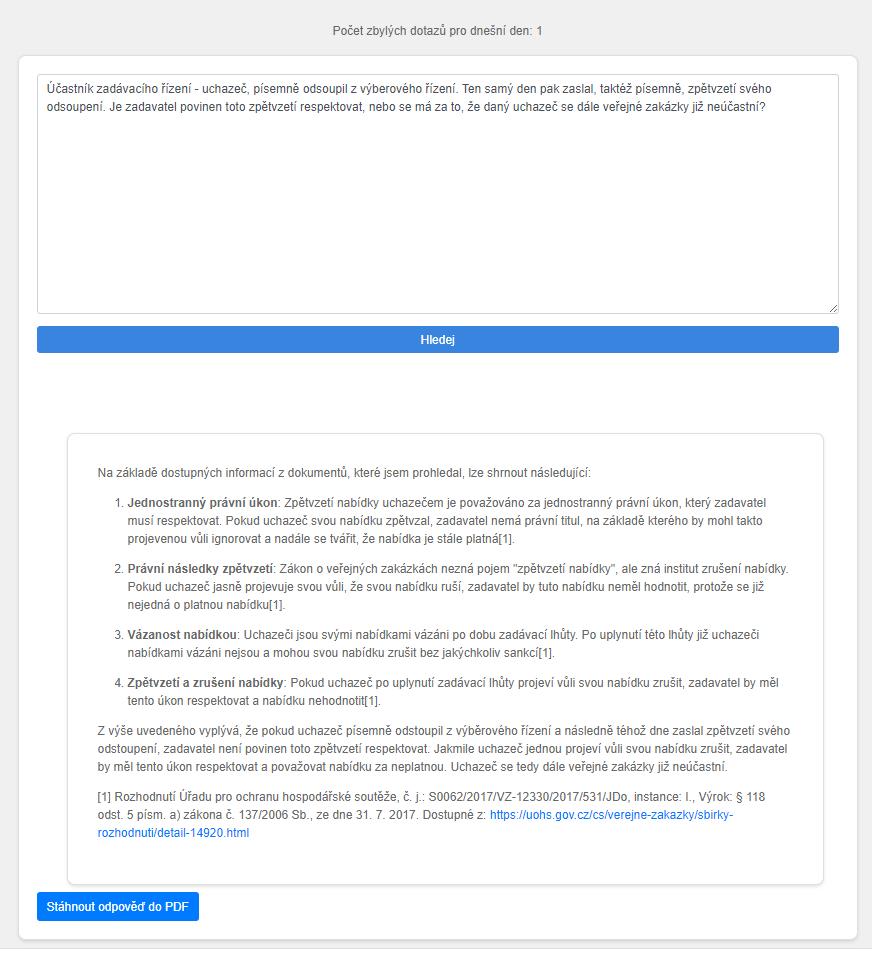 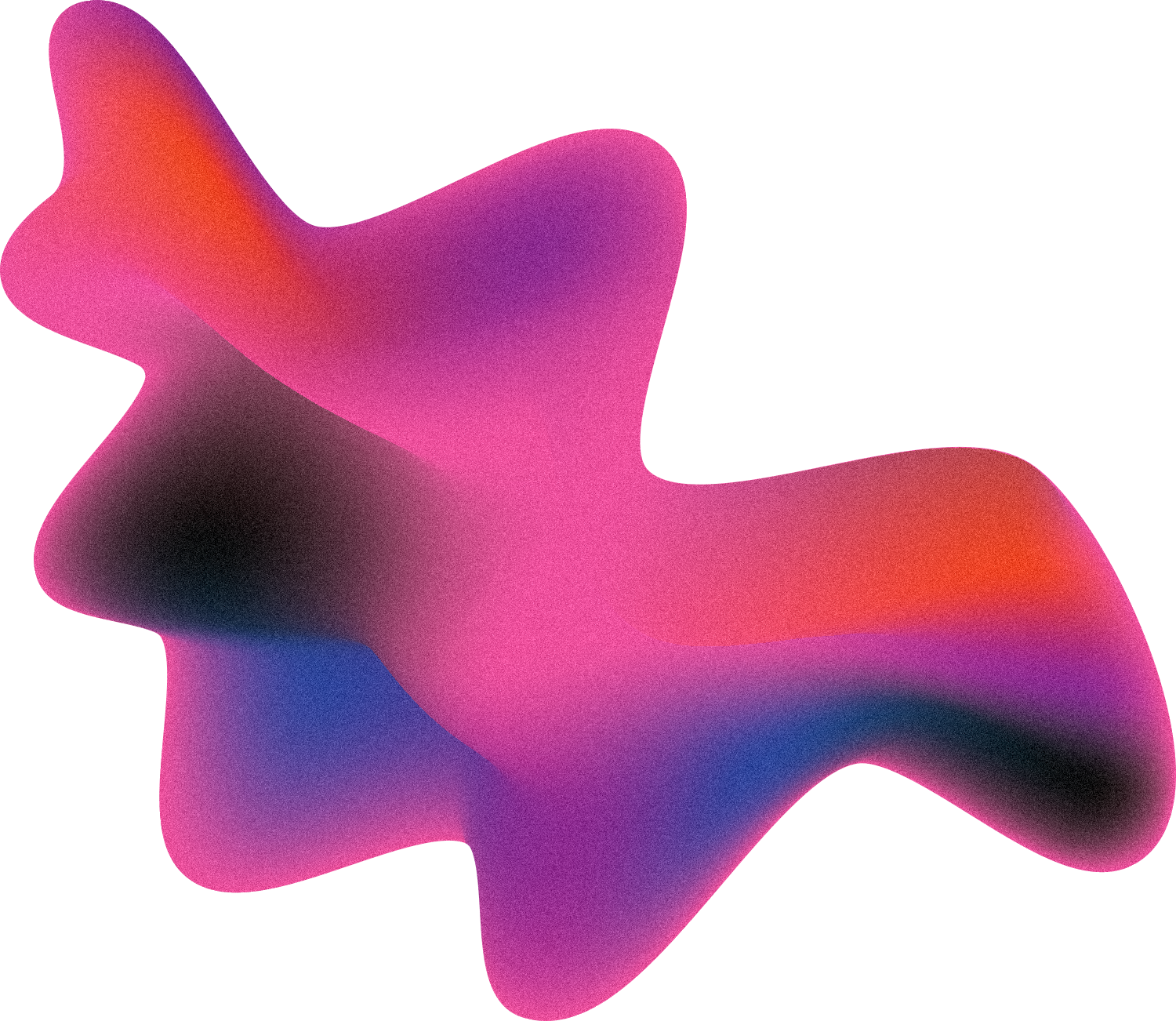 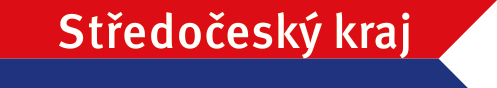 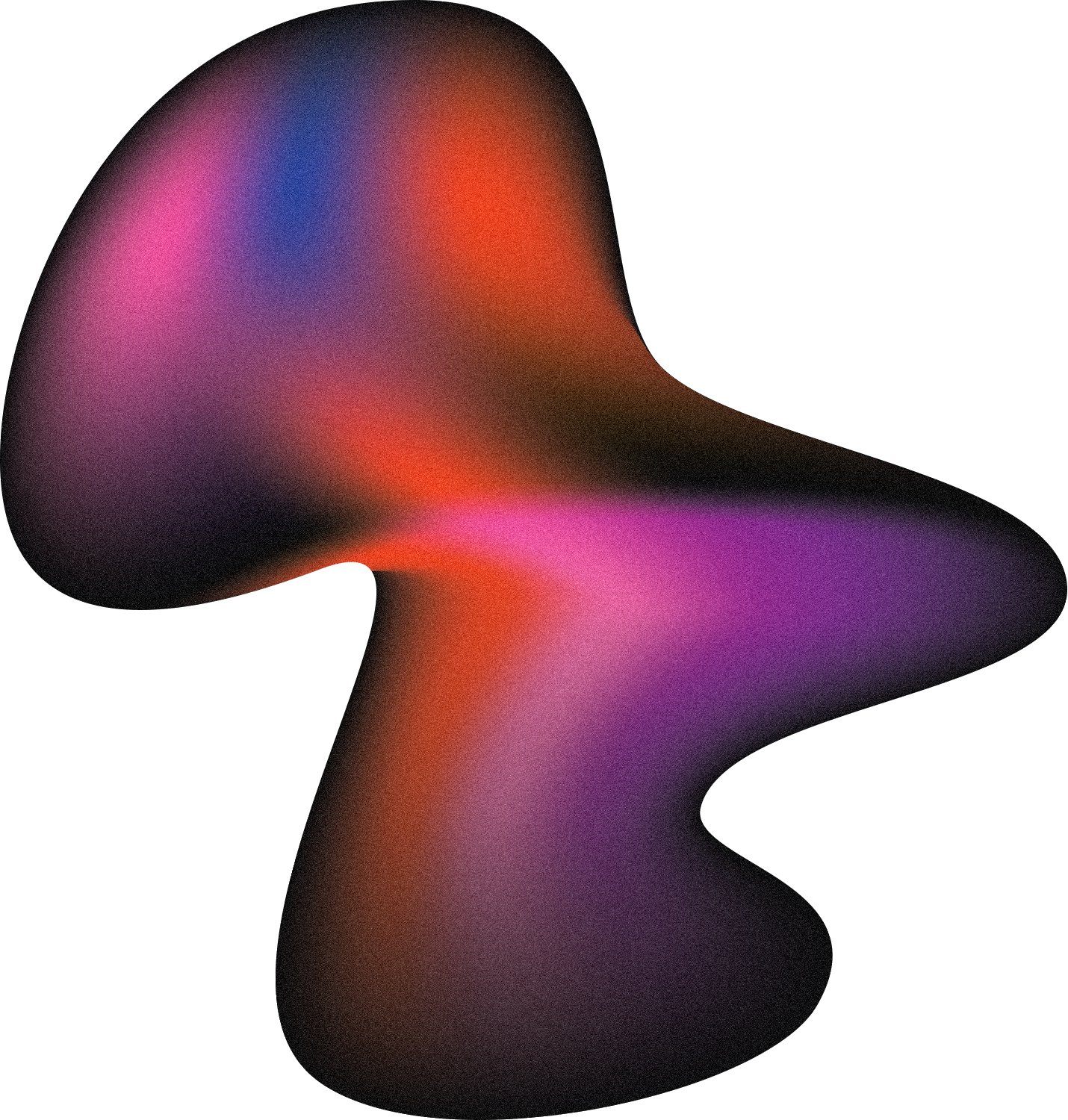 Tím největším limitem při práci s AI je Vaše vlastní představivost.
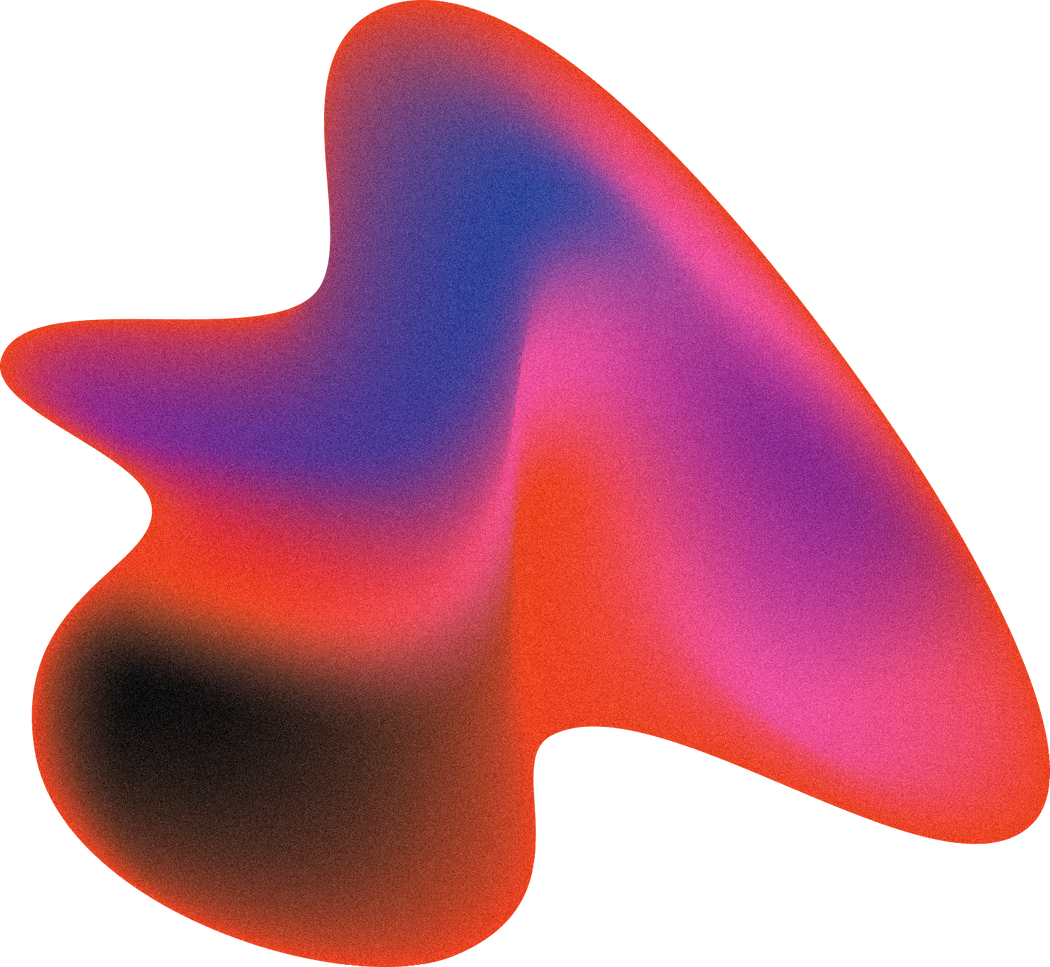 Díky za spolupráci!
kohout@kr-s.cz
www.linkedin.com/in/kohoutp
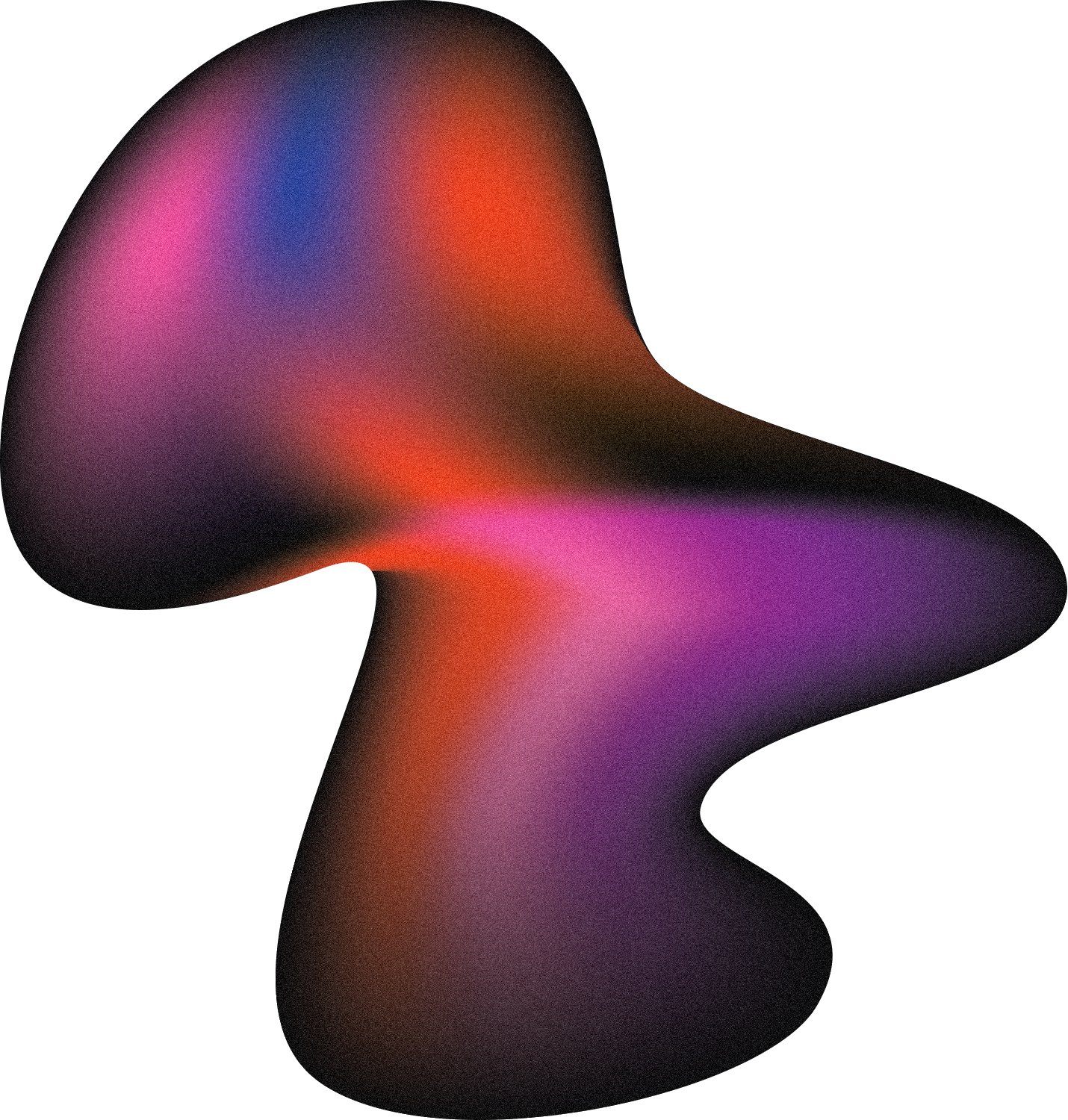 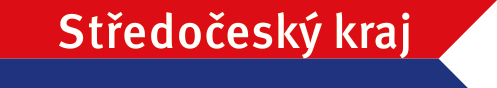 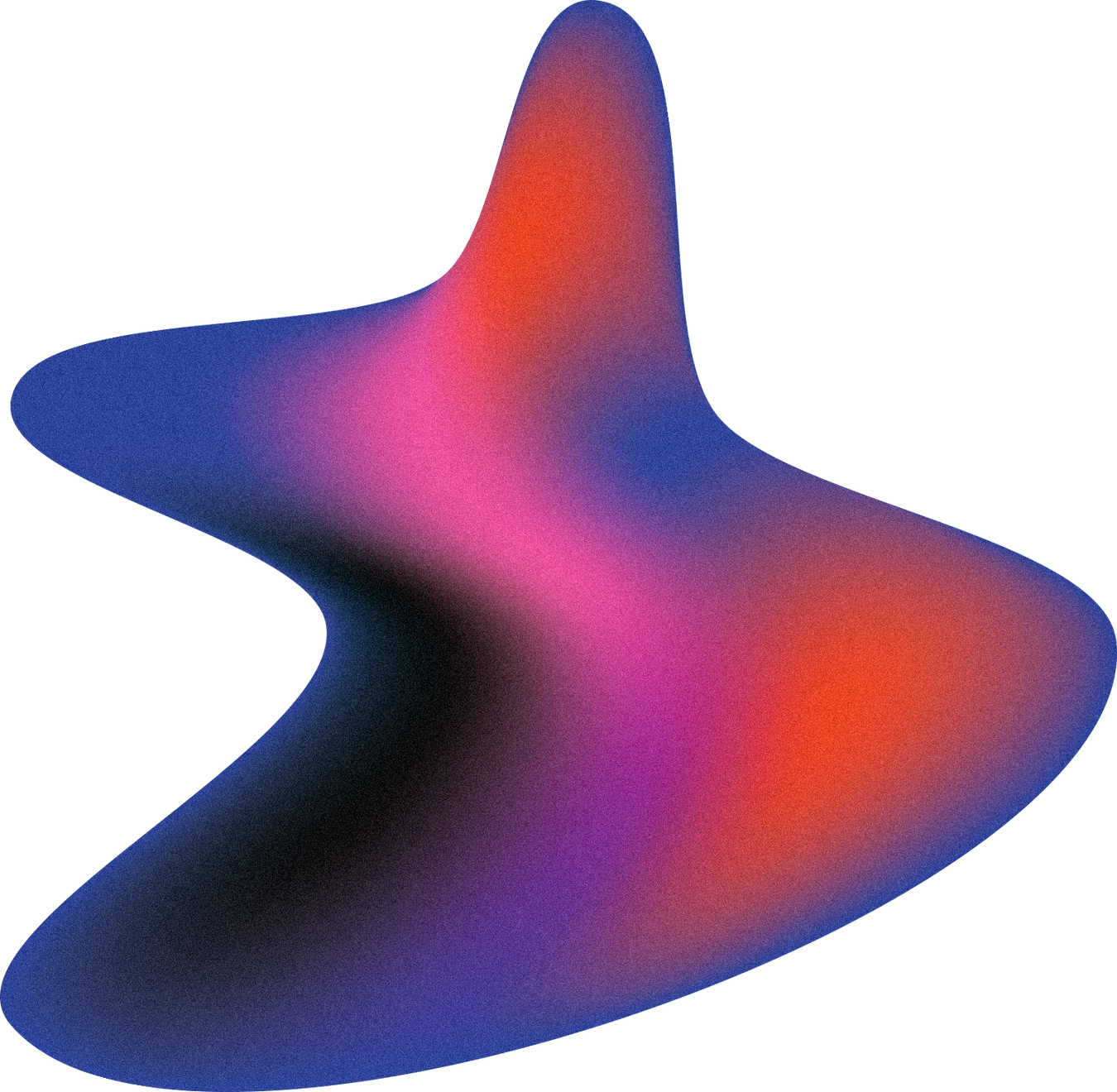 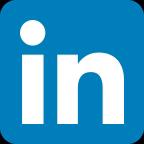